Item 5.3.
Portfolio on Communication
61st Governing Board Meeting
e-meeting, 27th May 2024
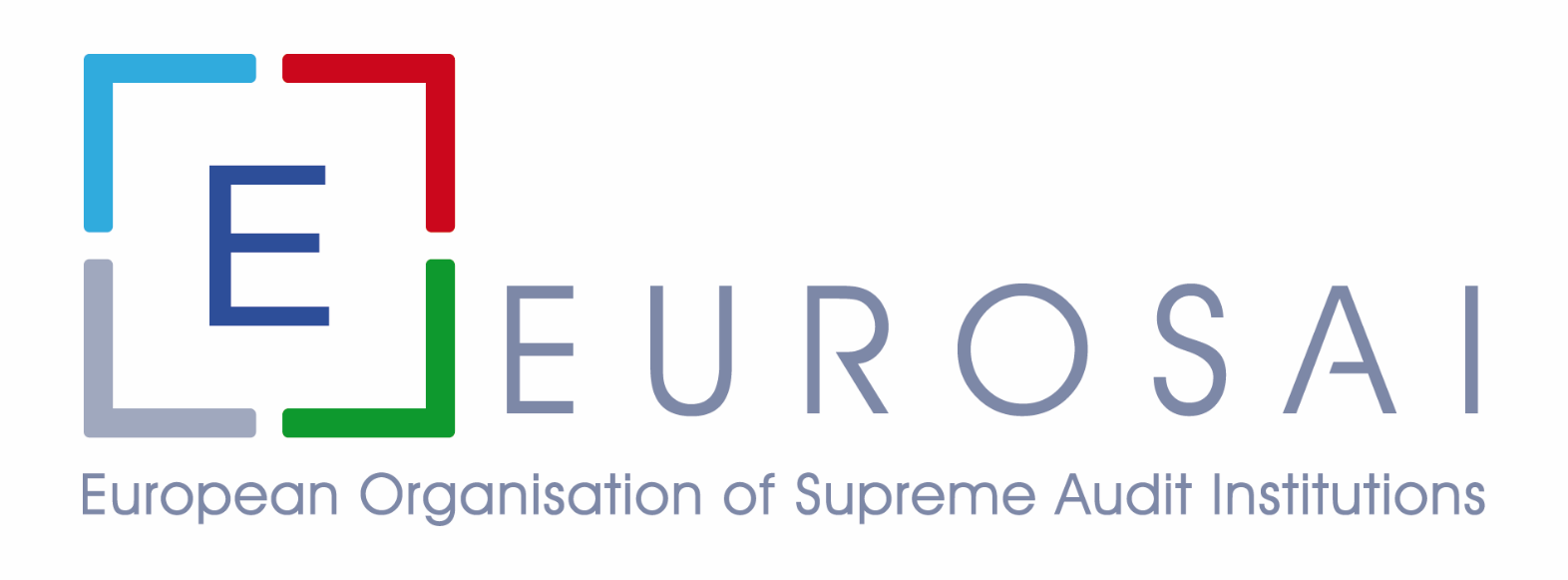 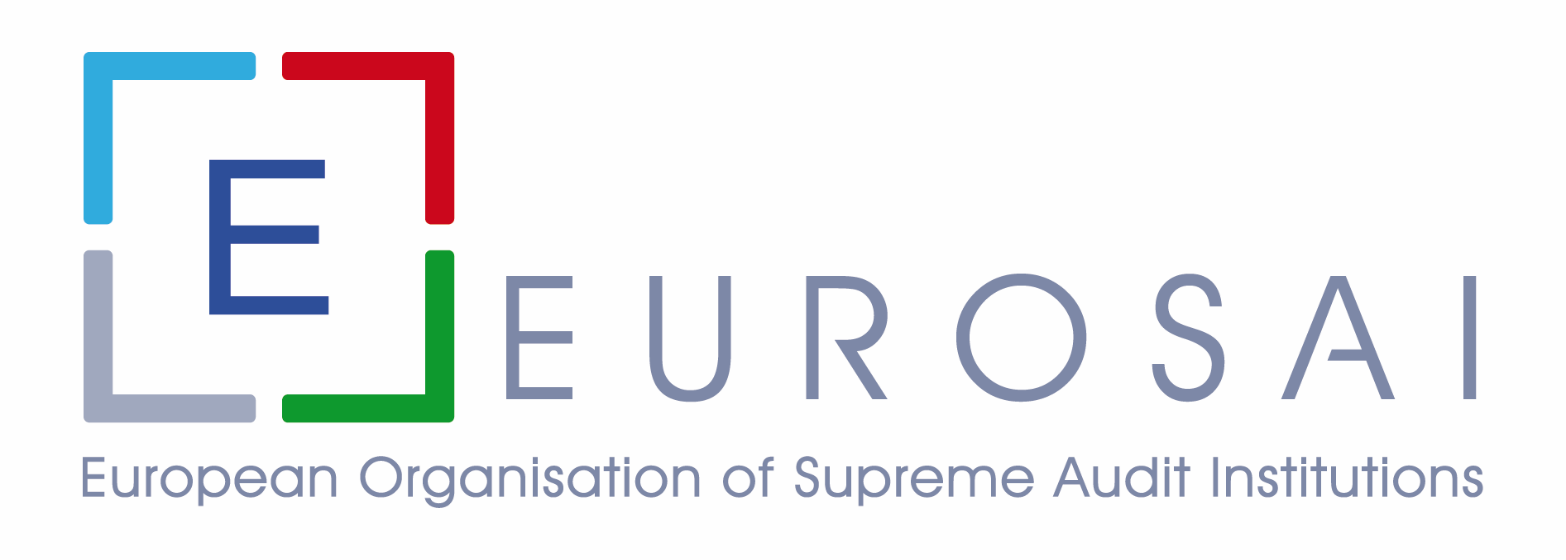 ESP 2017-2024 
Guiding principle 3
COMMUNICATION PORTFOLIO – LEADERS
“To promote increased member participation and extend the value of EUROSAI’s activities among its members and other stakeholders through enhanced communications”
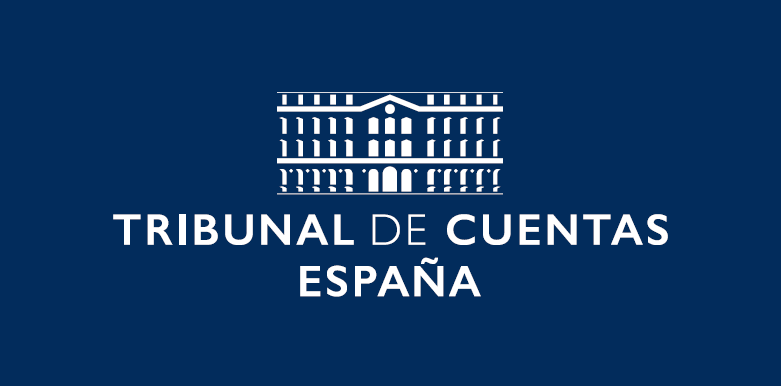 SAI of Spain (EUROSAI Secretariat)
Leader of the Portfolio

SAI of Israel (1st Vice-Presidency of EUROSAI) 
Co-leader of the Portfolio
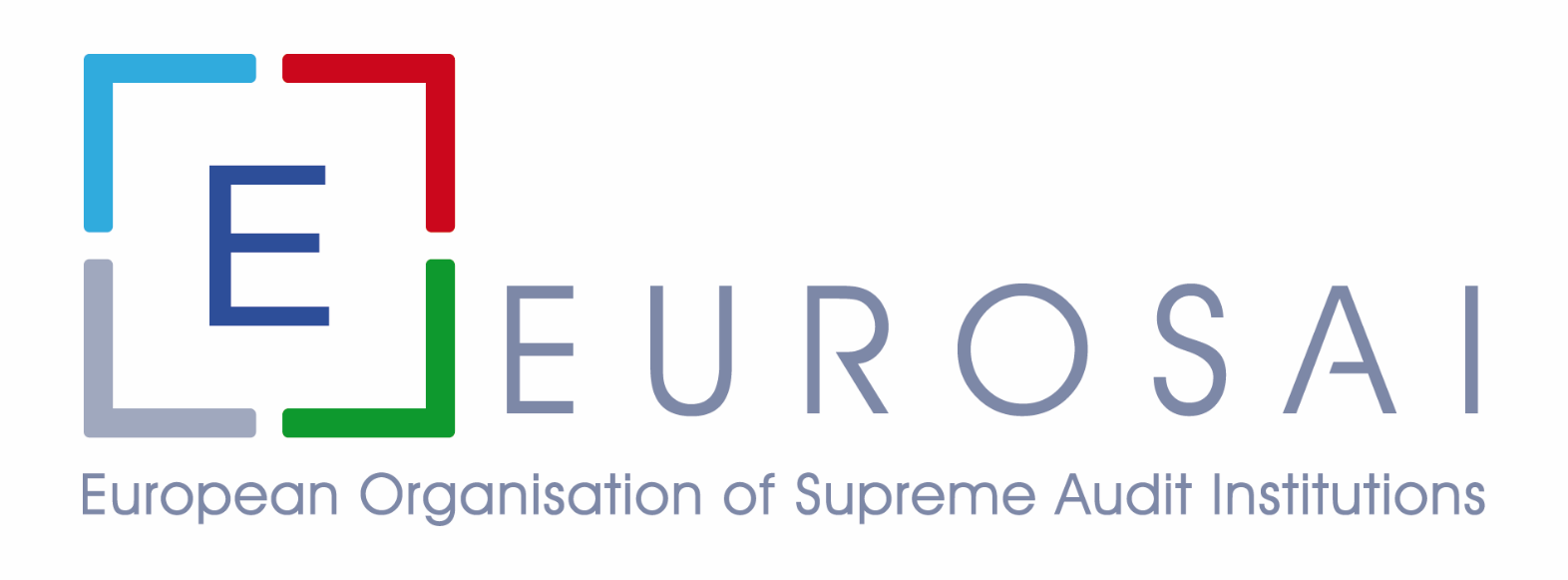 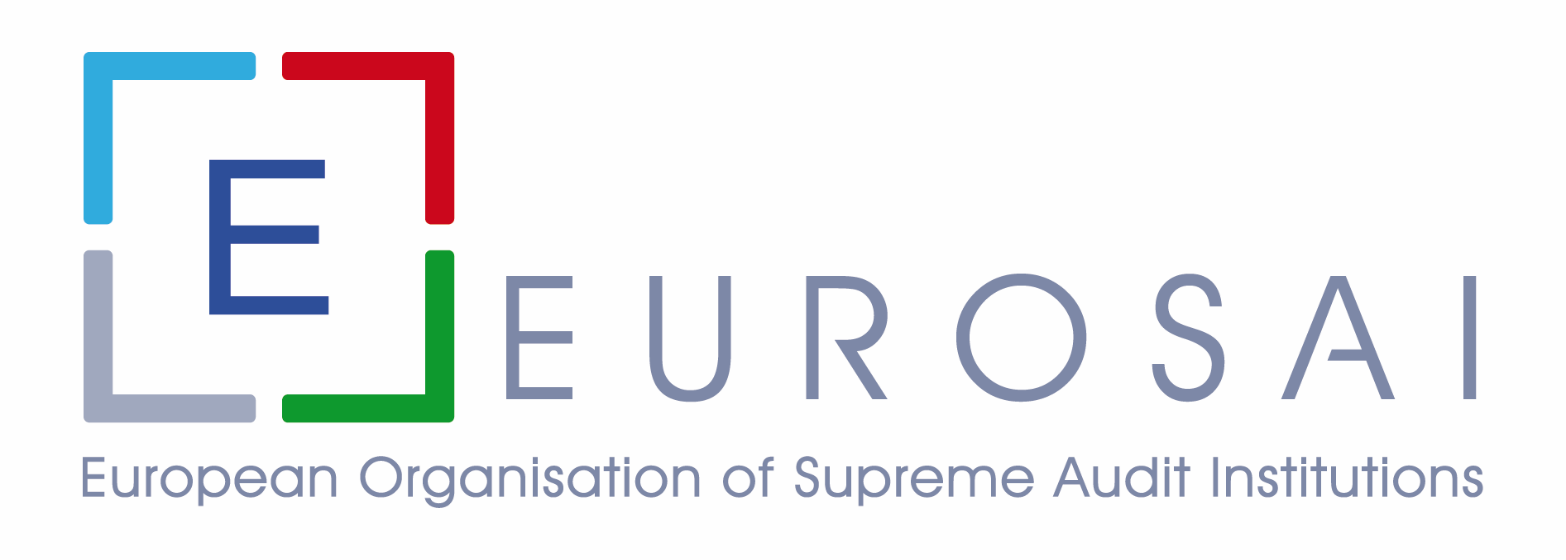 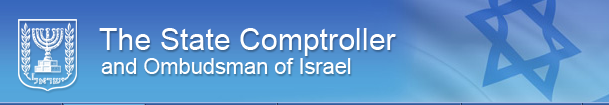 2
AUDIENCES OF EUROSAI
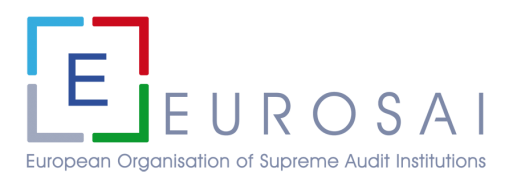 [Speaker Notes: For the successful implementation of the initiatives, the Portfolio has been drawn up to properly reach the identified target audiences in EUROSAI as described in the ECF, that is:

EUROSAI’s  target audiences (audiences reached directly by EUROSAI as an Organisation): 
	member SAIs and their staff,  
	key actors and structures, 
	INTOSAI related bodies, and 
	non-SAI stakeholders 
and the SAI’s target audiences (audiences reached indirectly through the SAIs): 
	auditors and other employees, 
	Governments, 
	NGOs, 
	researchers and universities,
	mass media 
	and citizens.]
Guiding principles of the ESP 2017-2024
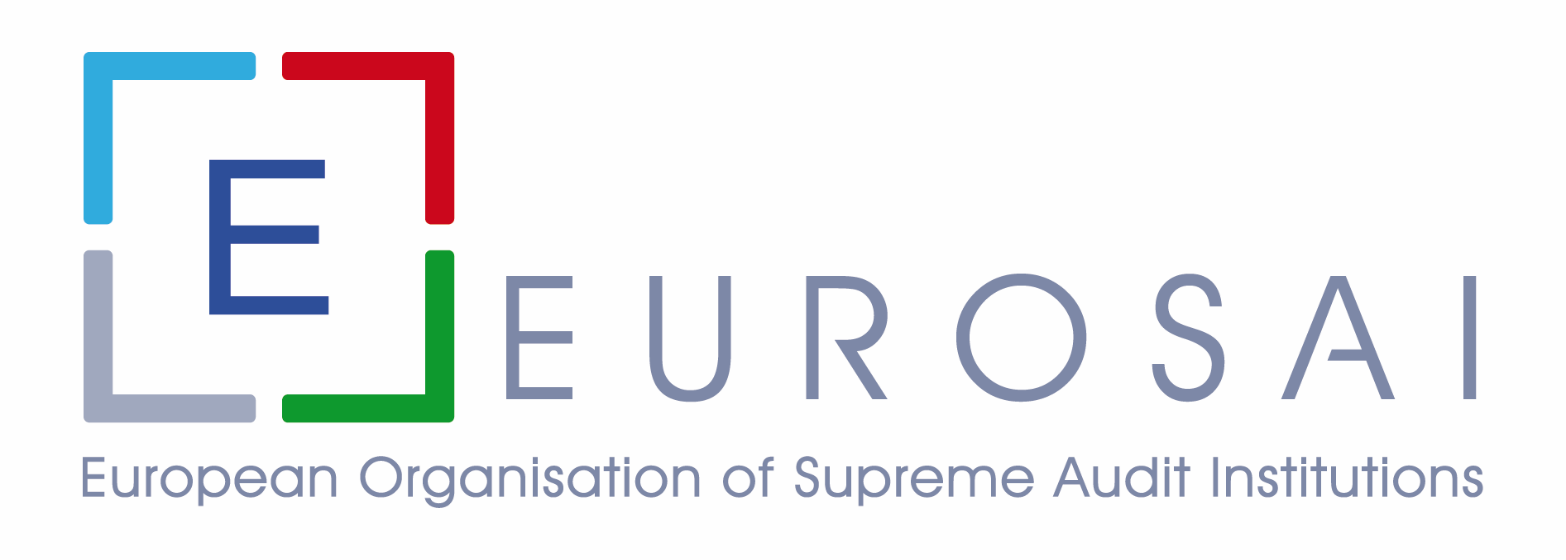 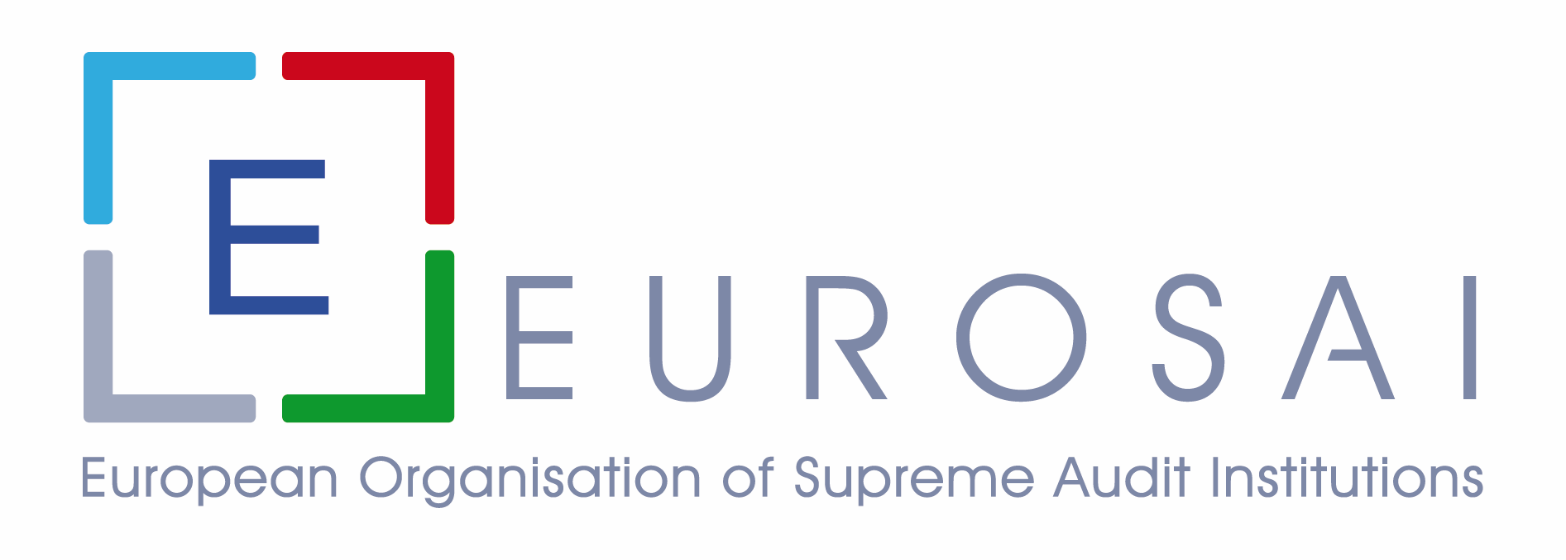 A
Drafting of detailed guidelines
B
Relaunch of a new EUROSAI website
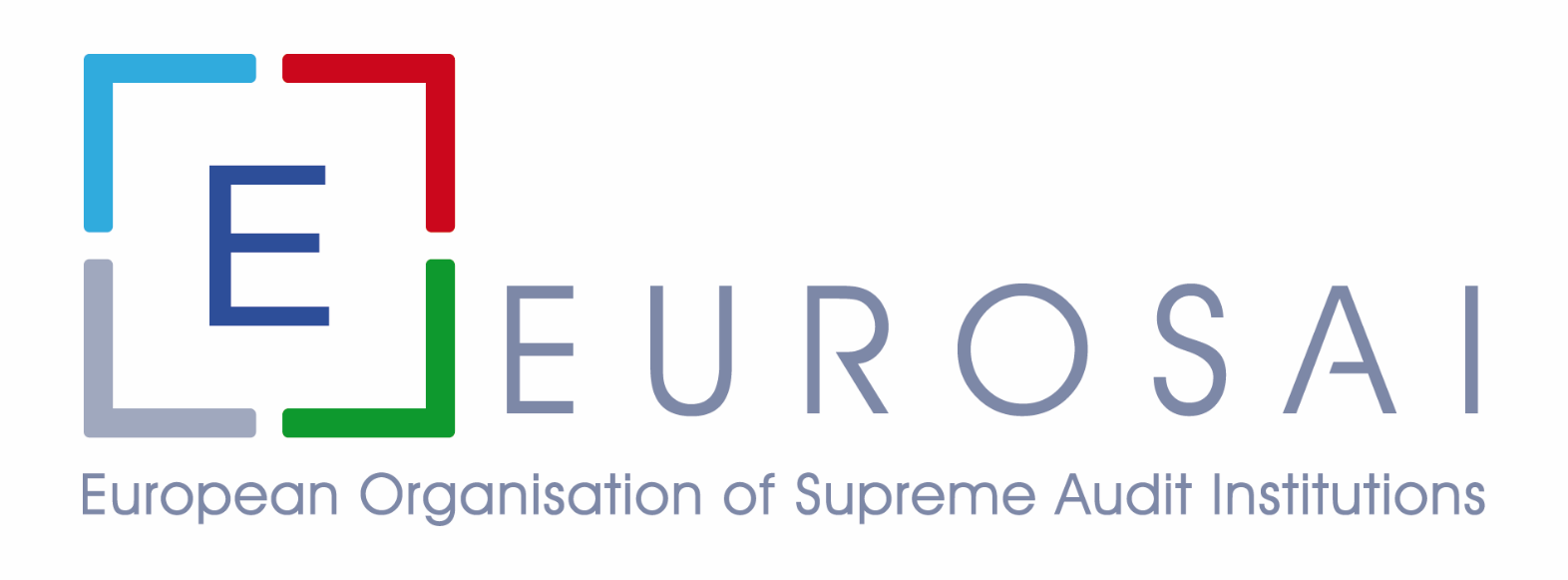 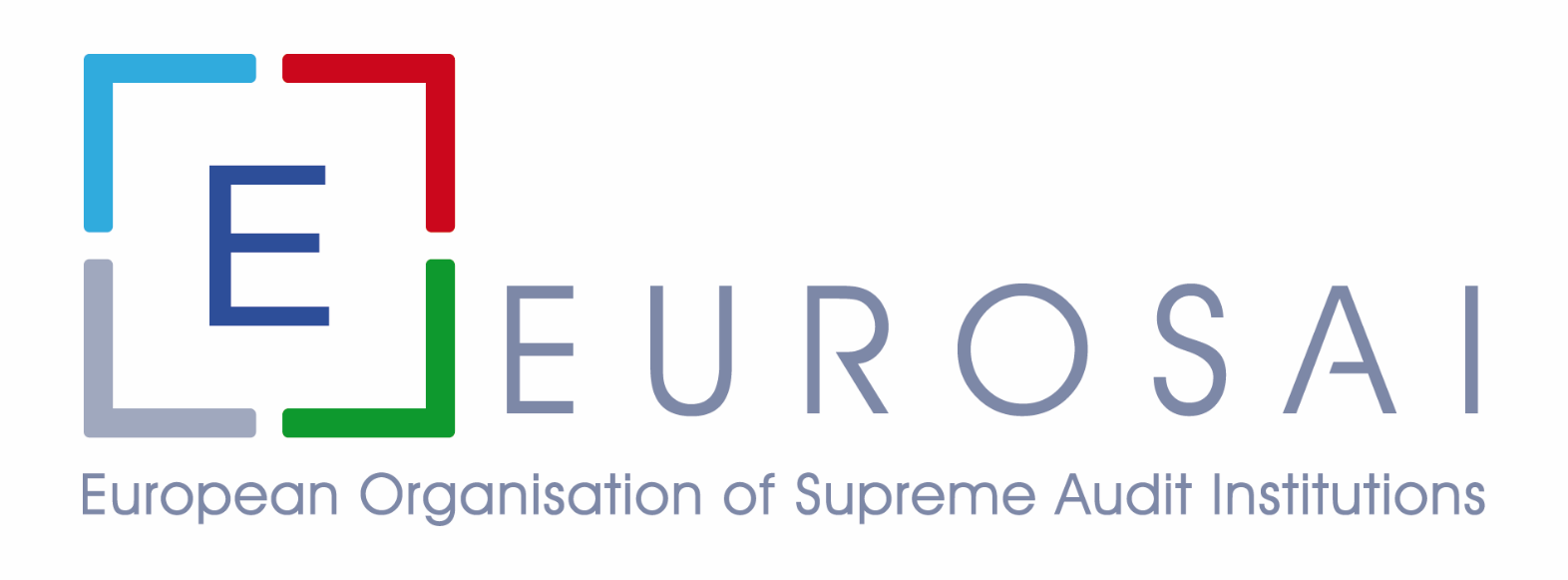 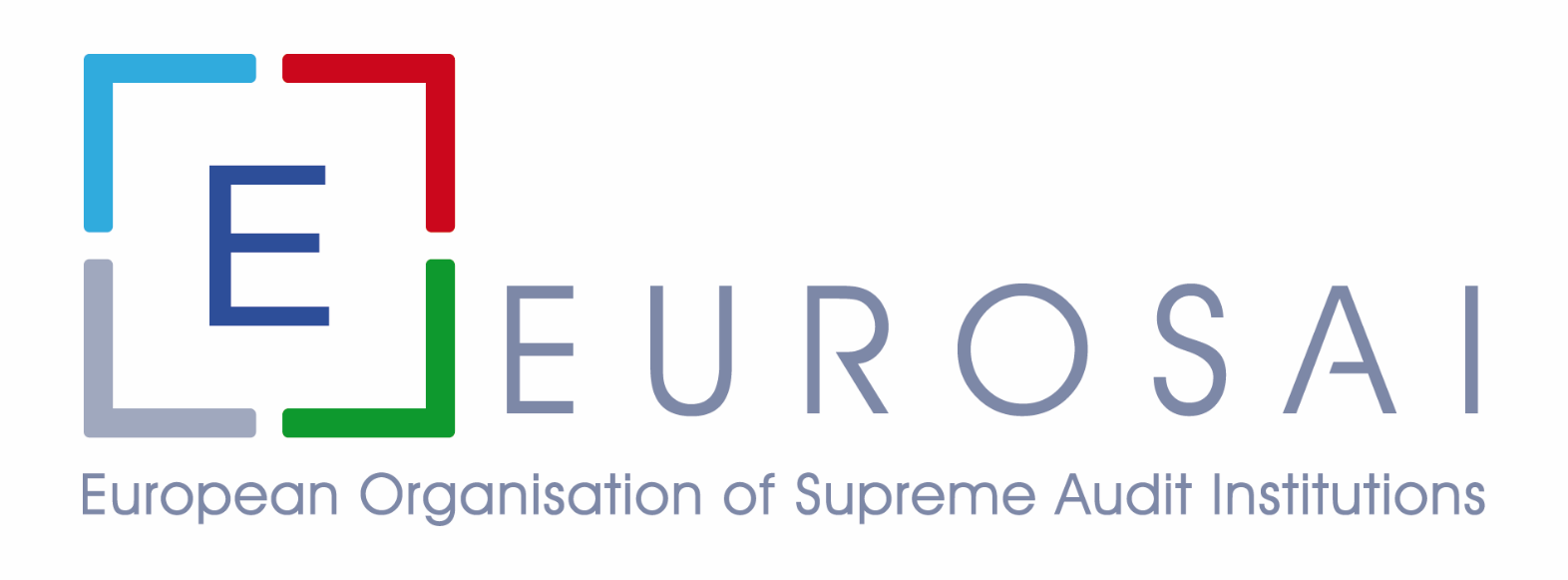 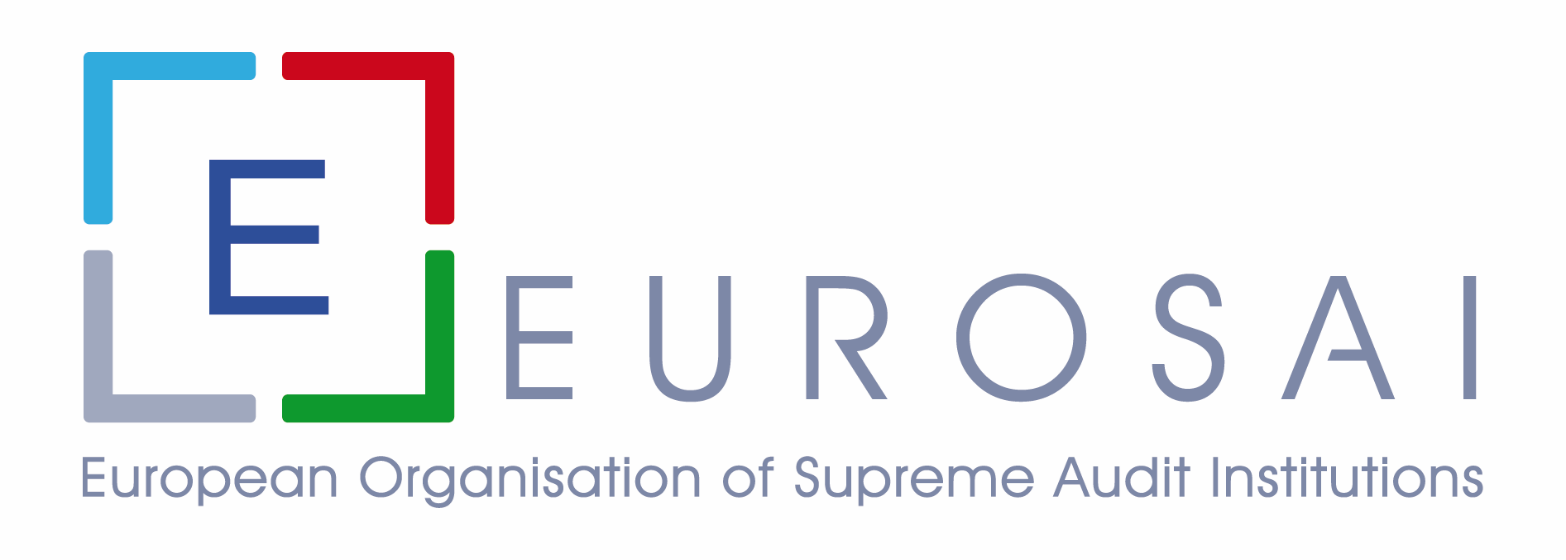 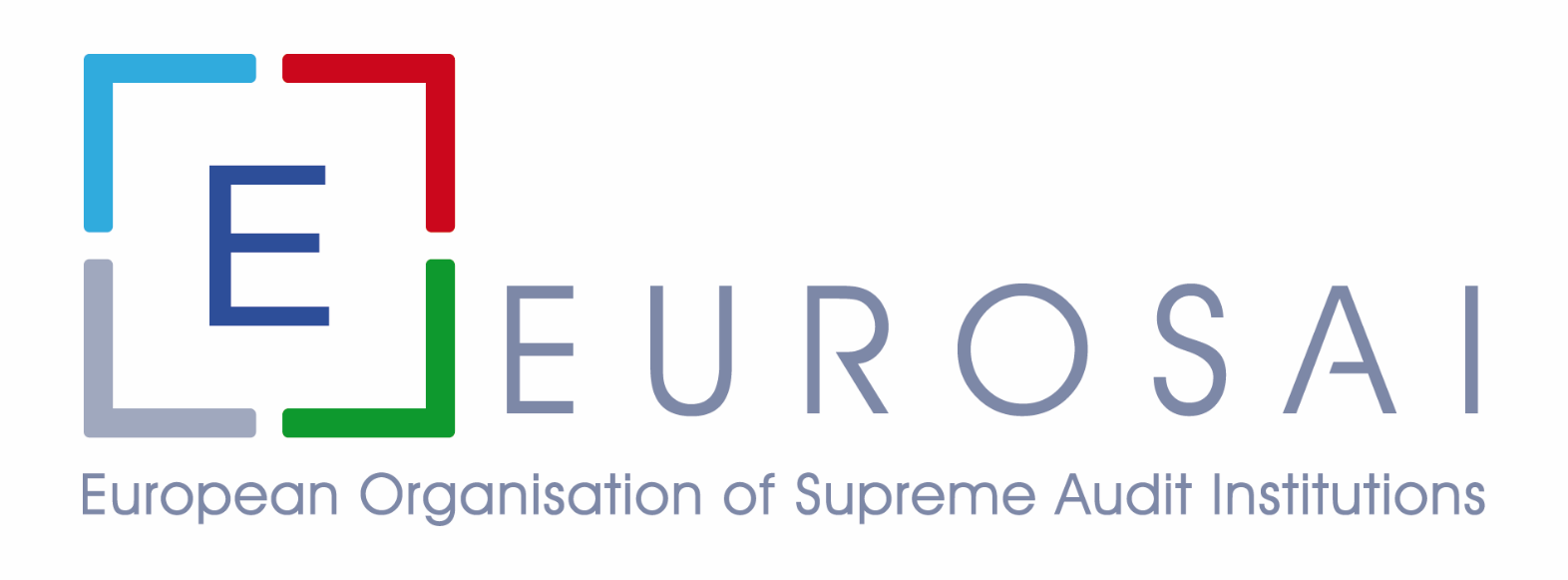 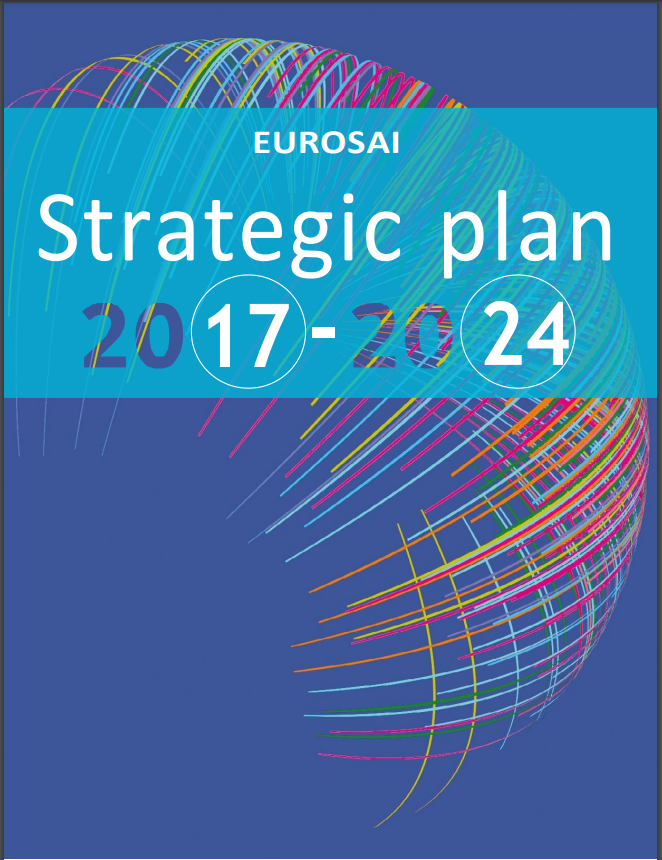 ESP 2017-2024 
Guiding principle
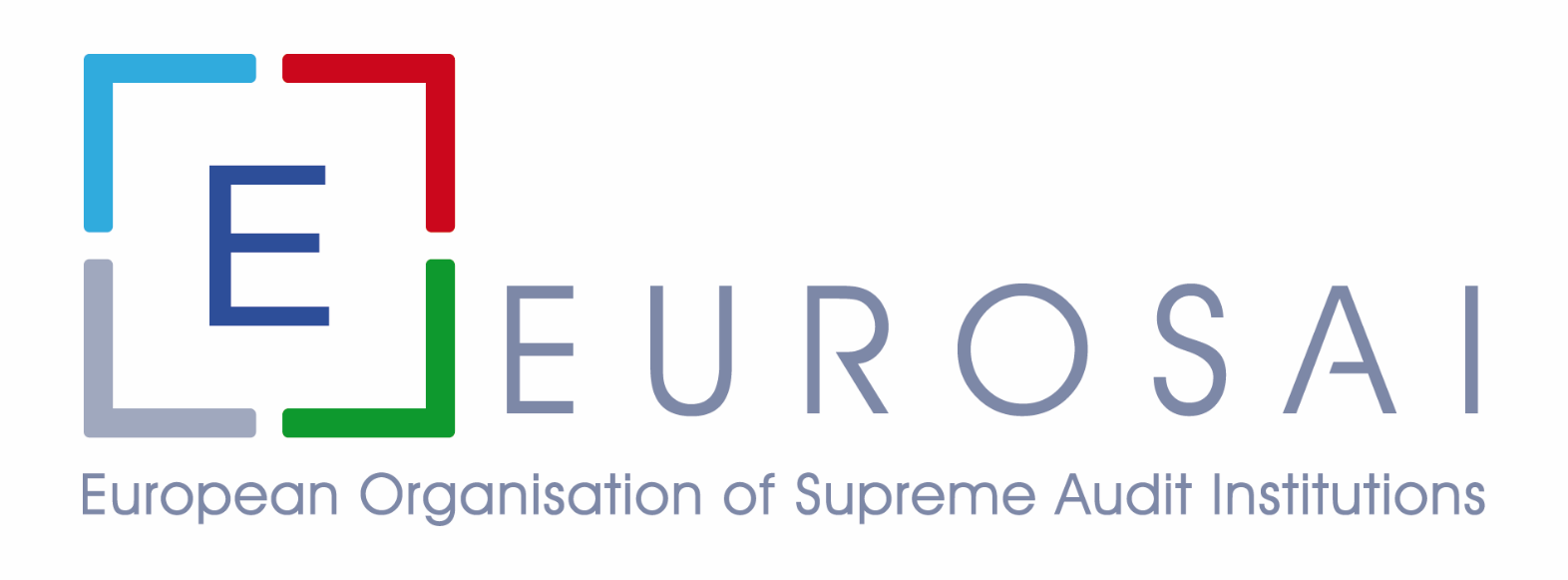 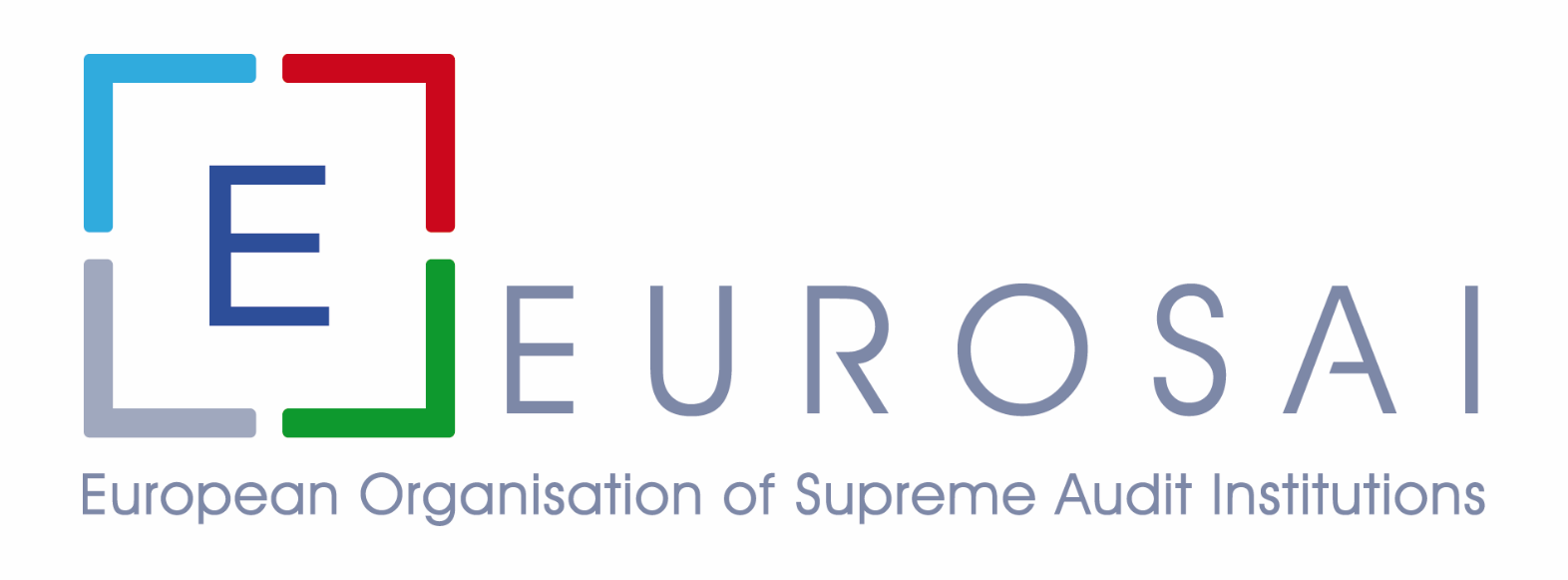 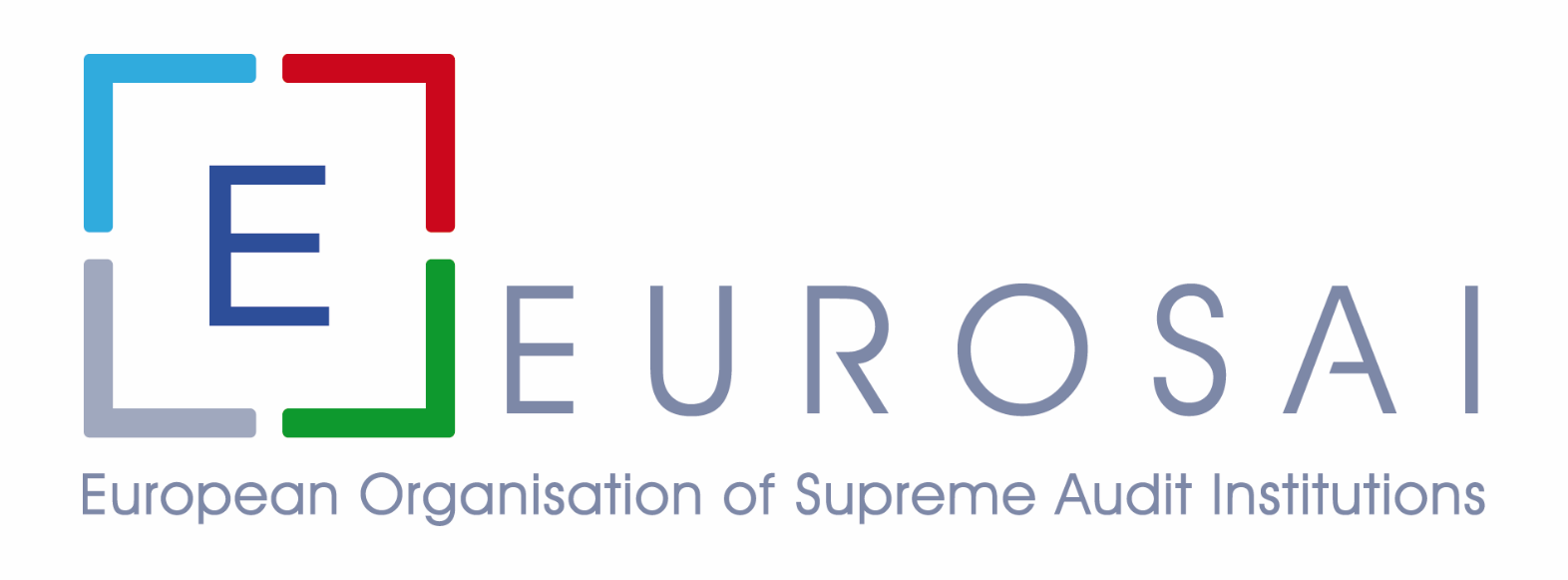 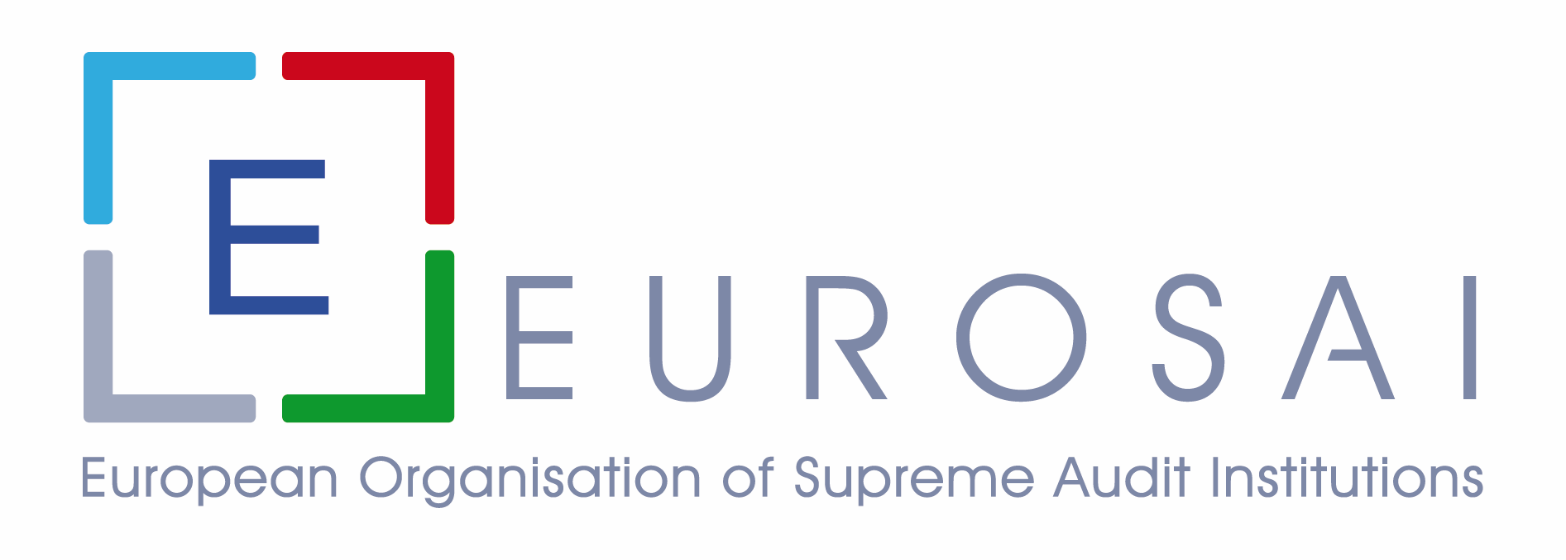 “To promote increased member participation and extend the value of EUROSAI’s activities among its members and other stakeholders through enhanced communications”
D
Enlarging EUROSAI channels to widely reach out its audience
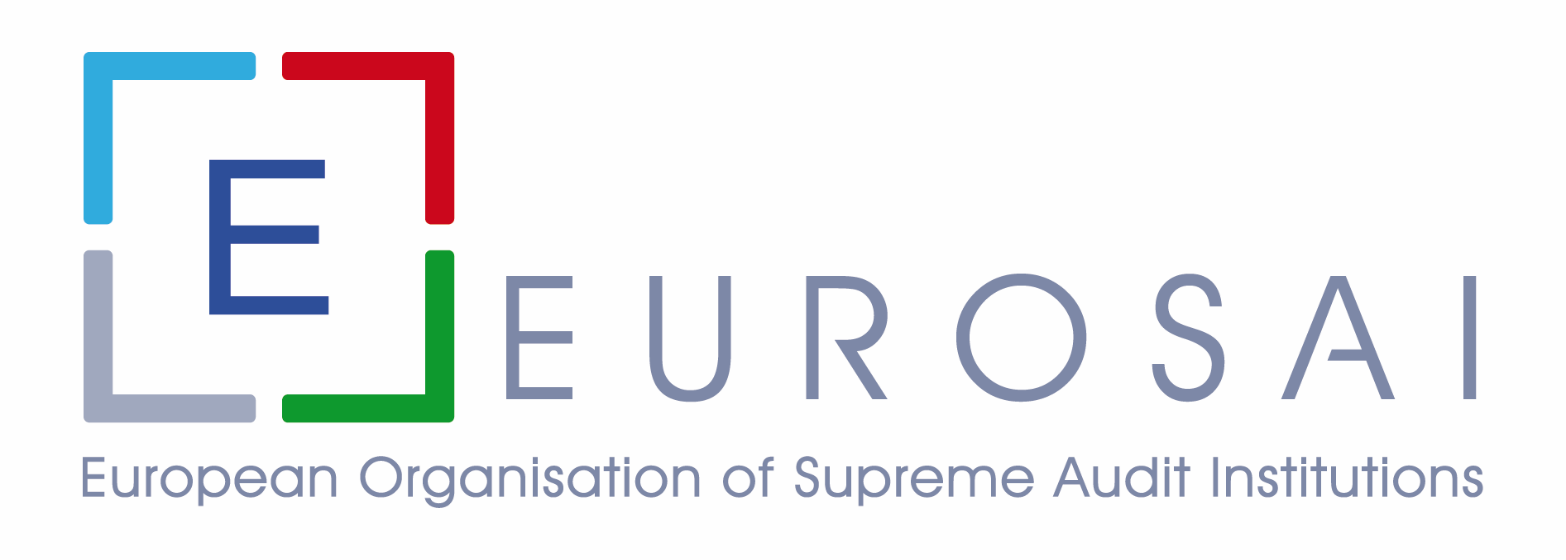 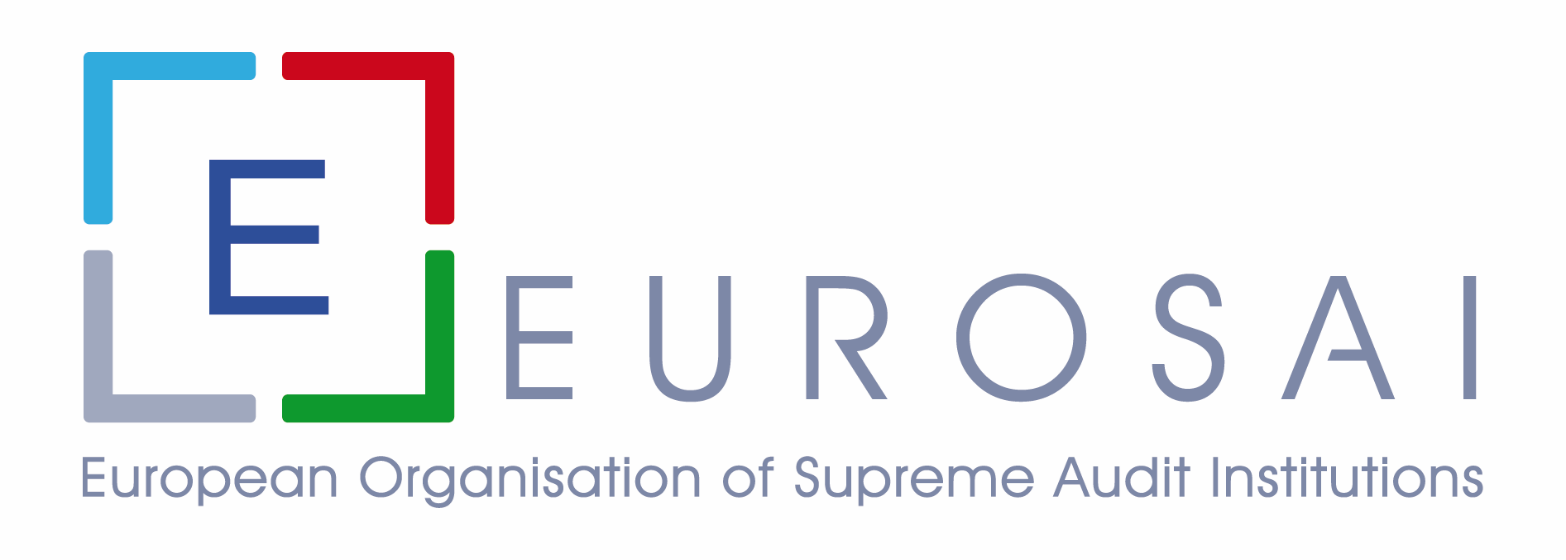 C
Enhancement of EUROSAI publications
Fostering promotion of EUROSAI with practical tools
E
4
[Speaker Notes: The leaders of the Portfolio will count with the support of other main actors in communication, such as the Presidency, and will closely coordinate the communication activities with other key players.

The Communication portfolio may include, but not be limited to, the initiatives displayed on screen, which are to be further elaborated in the projects included in the Operational Plan]
A.- Drafting of detailed guidelines
New Communication Framework (ECF)
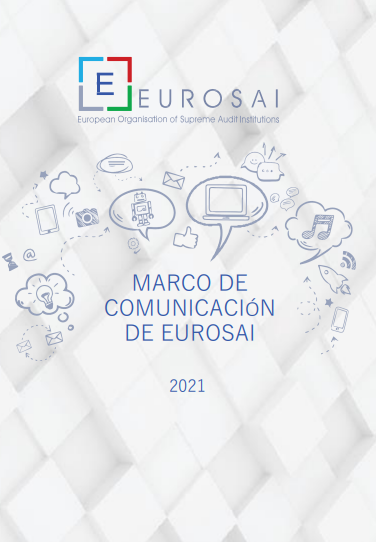 The updated ECF was approved by the XI Congress in April 2021
5
[Speaker Notes: The GB at its 54 meeting (April 2021), entrusted the Portfolio on Communication (period 2021 to 2024) to:
the SAI of Spain (EUROSAI Secretariat) by as a leader of the Portfolio, 
and to the SAI of Israel (1st Vice-Presidency of EUROSAI), as a co-leader.]
A.- Drafting of detailed guidelines
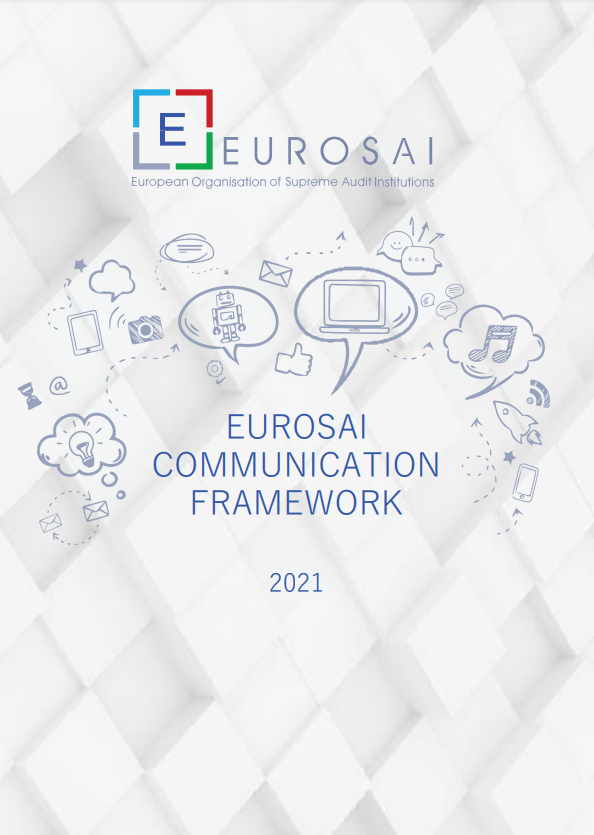 Development of the Communication Framework
Guidelines for implementing an effective and enhanced communication in EUROSAI (Communication Framework)

Information procedure that takes place after the Congresses and GBs
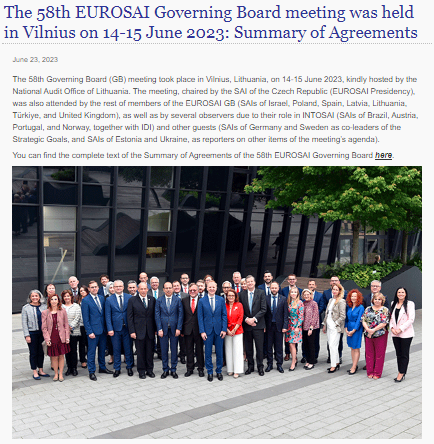 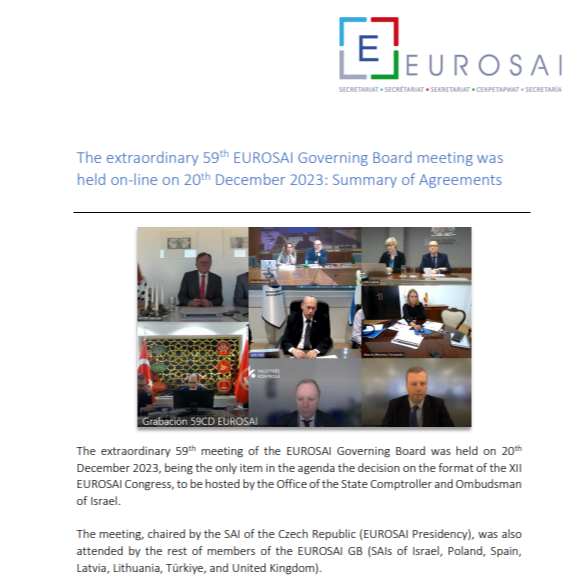 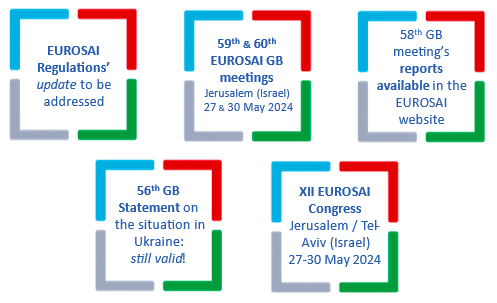 Formal procedure for the distribution and publicity of the results of the work carried out by the SGs, PGs, WGs & TFs to EUROSAI members
6
B.- Relaunch of a new EUROSAI website
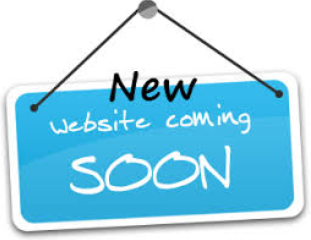 Revamping of the EUROSAI website
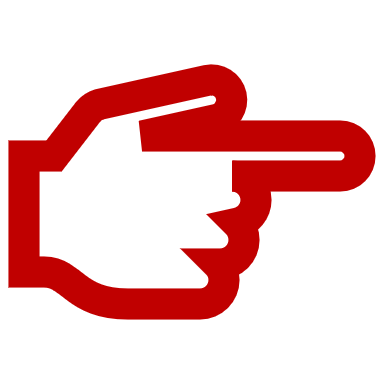 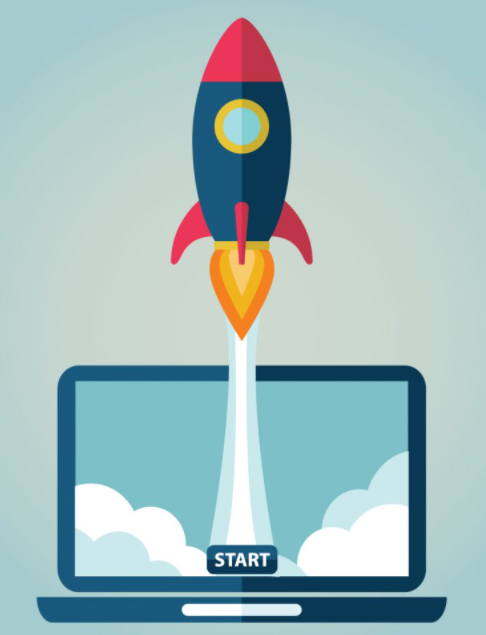 New website is currently in the process of defining the technological framework and functional design
7
[Speaker Notes: RESULTS:
PG for the relaunch of the EUROSAI website (set up in June 2021) 
Making EUROSAI activities and products more visible and accessible to members, as well as to other stakeholders
Reach out to all the EUROSAI community and encourage active participation of its members
Draft proposal for a new EUROSAI website presented at 55th GB meeting
Market consultation to determine the maximum amount of the budget for the new EUROSAI website (Published 28/02/2023)
Secretariat’s proposal to submit to EUROSAI’s GB for its approval by written procedure, an authorisation to allocate a maximum amount of € 157,000 (VAT excluded) from the Welfare Fund to the contracting of the new EUROSAI website. The corresponding VAT will also be allocated to the WF. It was approved by written procedure in May 2023
The contract was signed with the company SAGA, Consulting and Software Factory S.L. on 27 November 2023 for 114,610 euros excluding VAT, with a completion period of 14 months

KEY PLAYERS:
EUROSAI Secretariat (leader and administrator of the EUROSAI website) 
Participating SAIs: Israel, Czech Republic, UK, Estonia and Sweden (PG for the relaunch of the EUROSAI website)]
B.- Relaunch of a new EUROSAI website
PG for the “Relaunch of EUROSAI’s website”
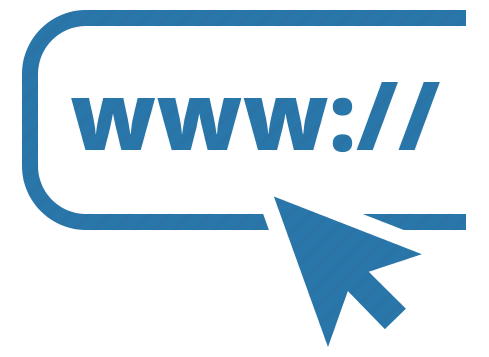 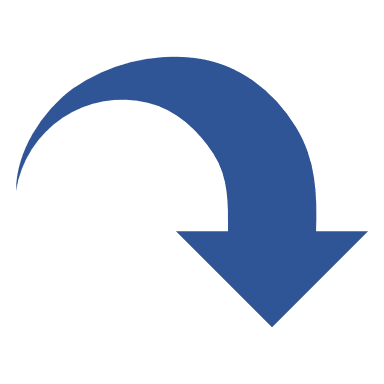 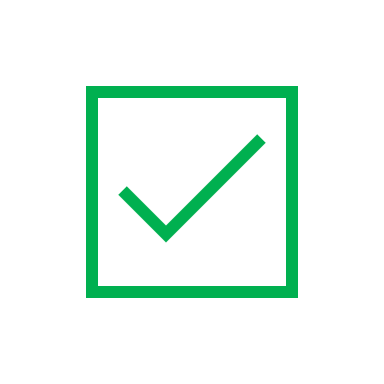 Technical & economic docs (ITC)
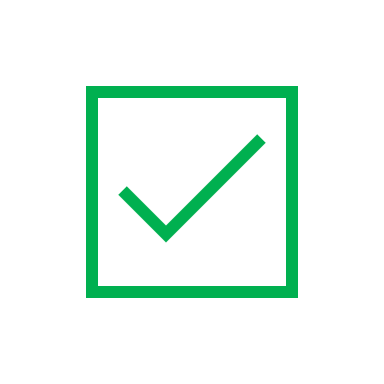 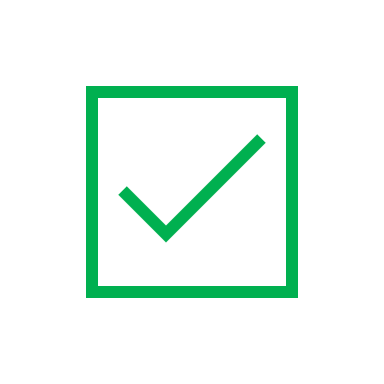 - Review & administrative docs (Procurement)
- START
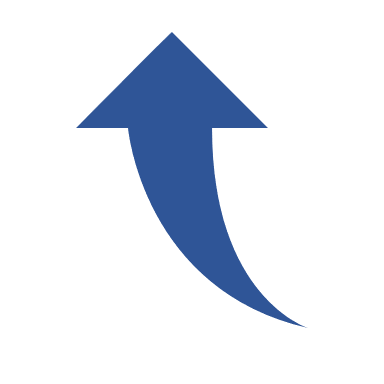 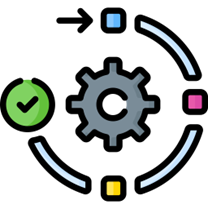 - Approval TCE’s GC
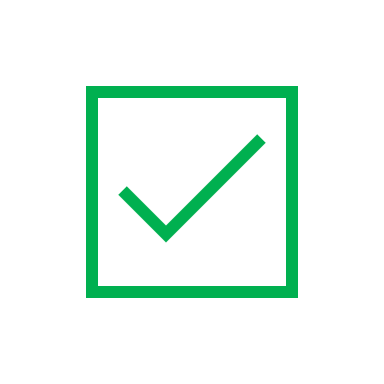 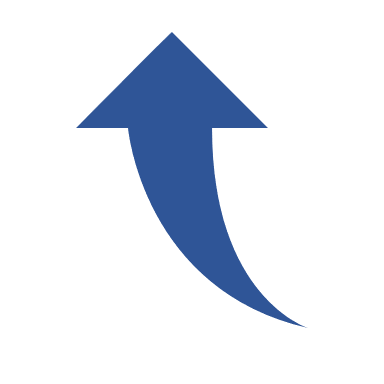 - Adjudication
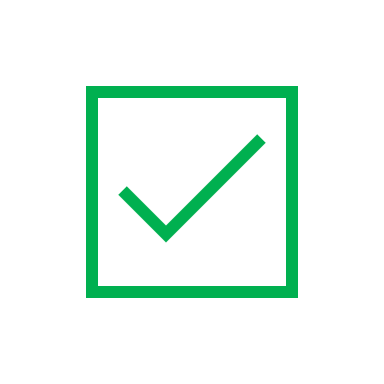 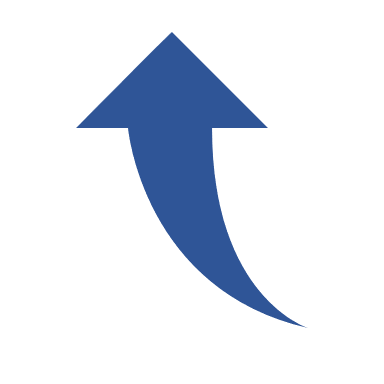 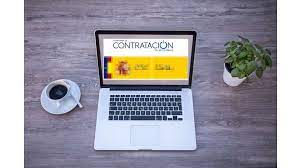 - Tender procedure: Publication (Procurement)
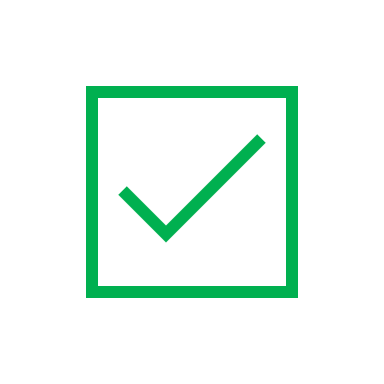 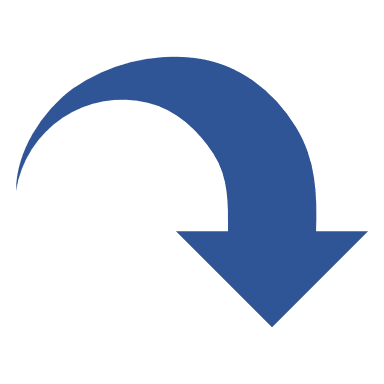 8
B.- Relaunch of a new EUROSAI website
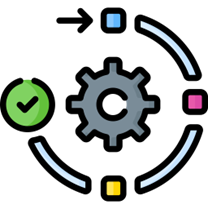 PROJECT STATUS REPORT
Purpose:

Follow up on the tasks carried out on the project and to report on possible delays according to planned milestones
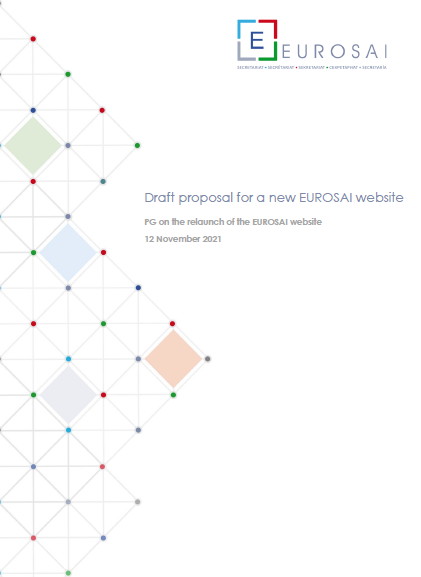 Web design:

Different designs were proposed
Mock-ups were developed
The PG approved the final version
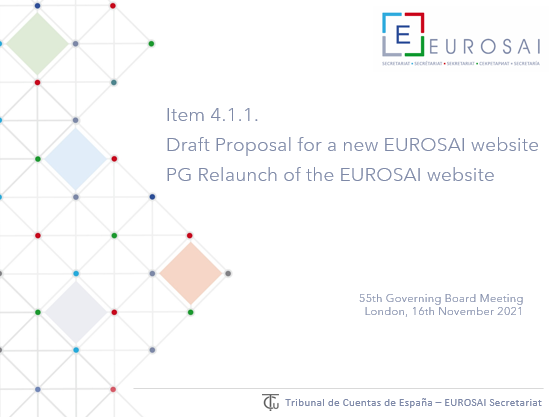 !
9
New website Proposal approved during 55th EUROSAI GB meeting
Web design:  Final version
Home tab
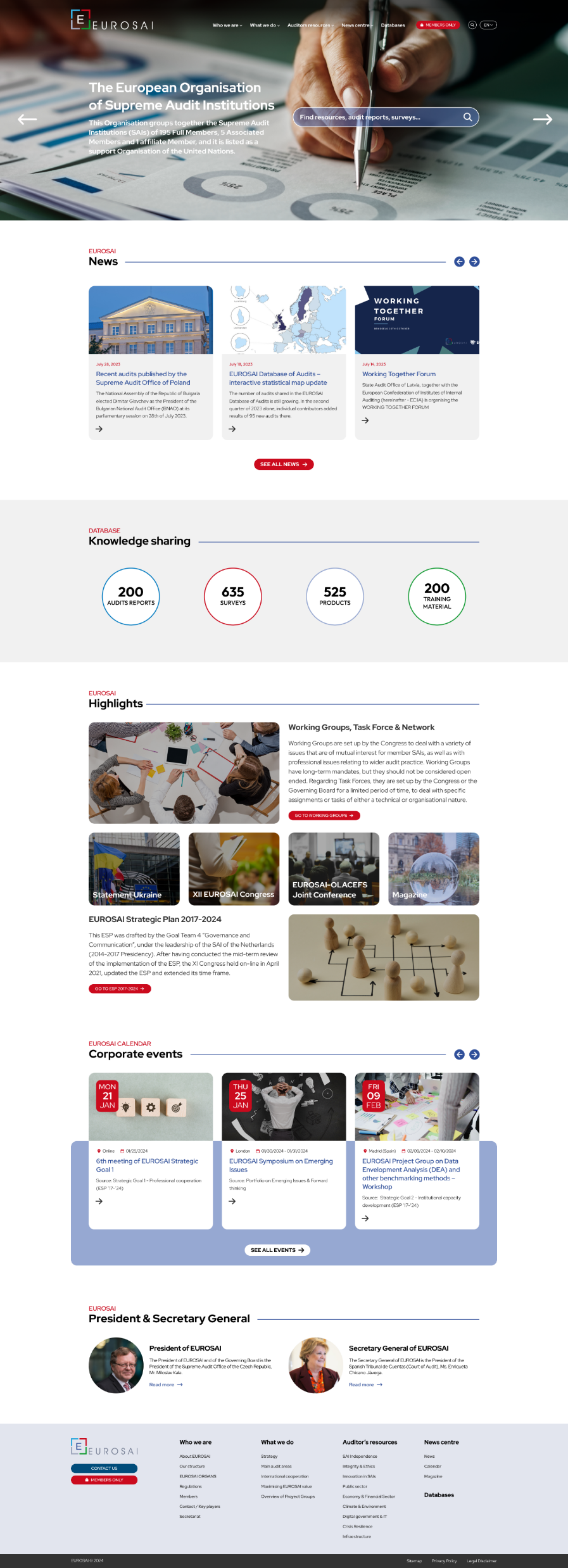 10
Web design:  Final version
…Home tab
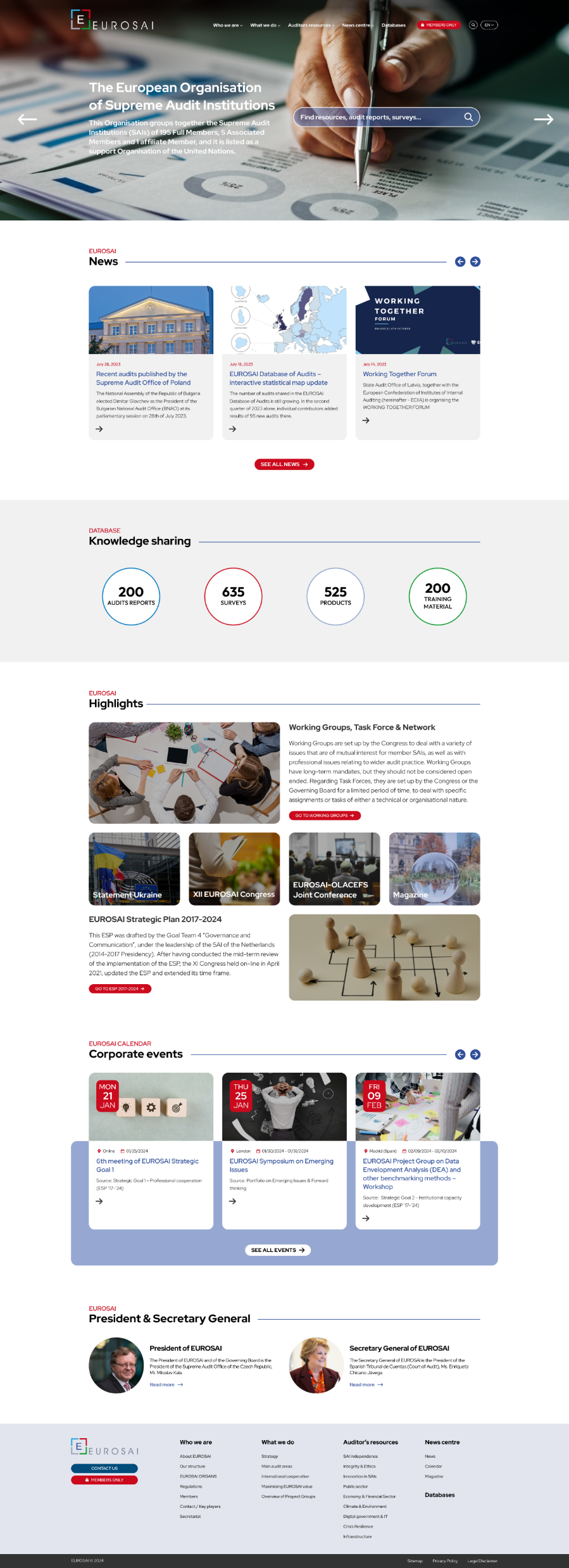 11
Web design:  Final version
…Home tab
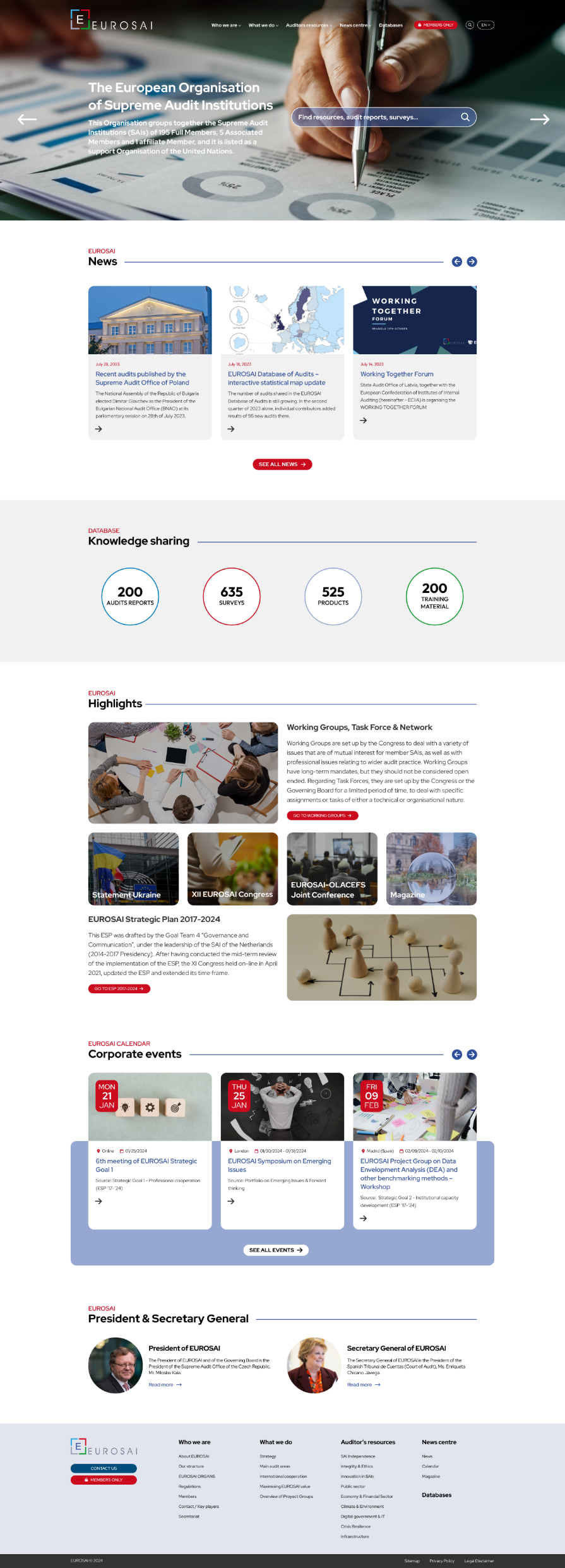 12
Web design:  Final version
Database tab
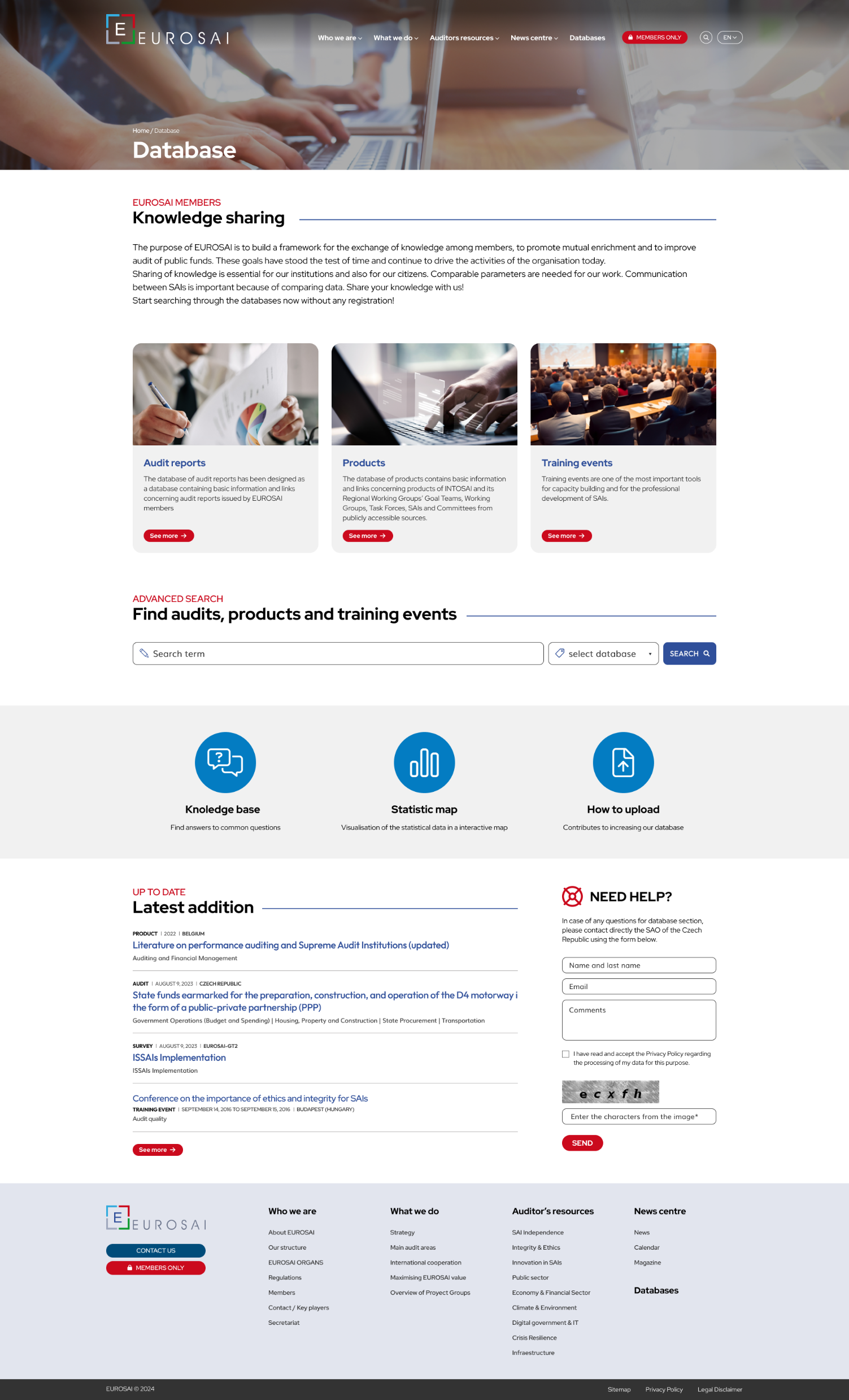 13
Web design:  Final version
… Database tab
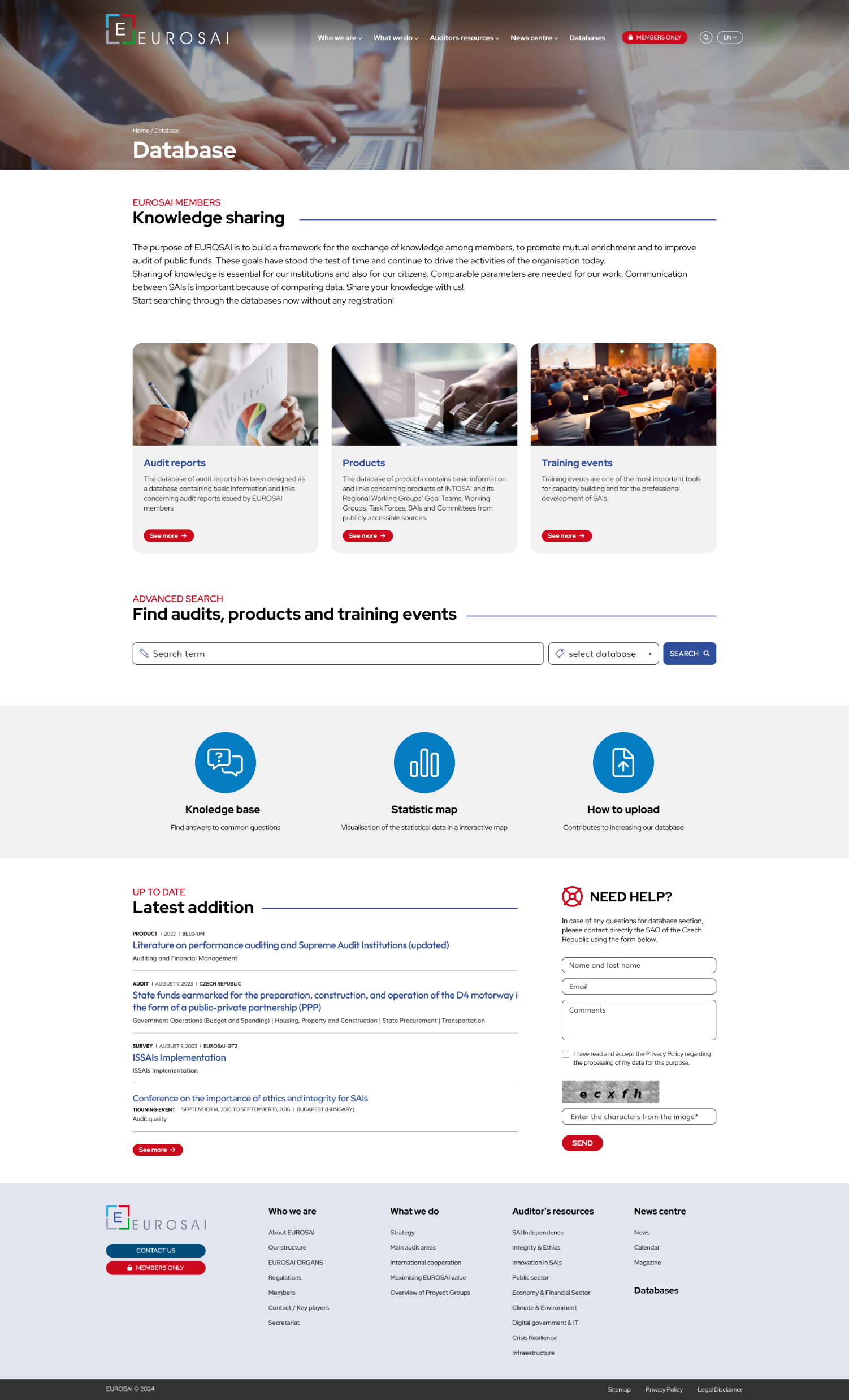 14
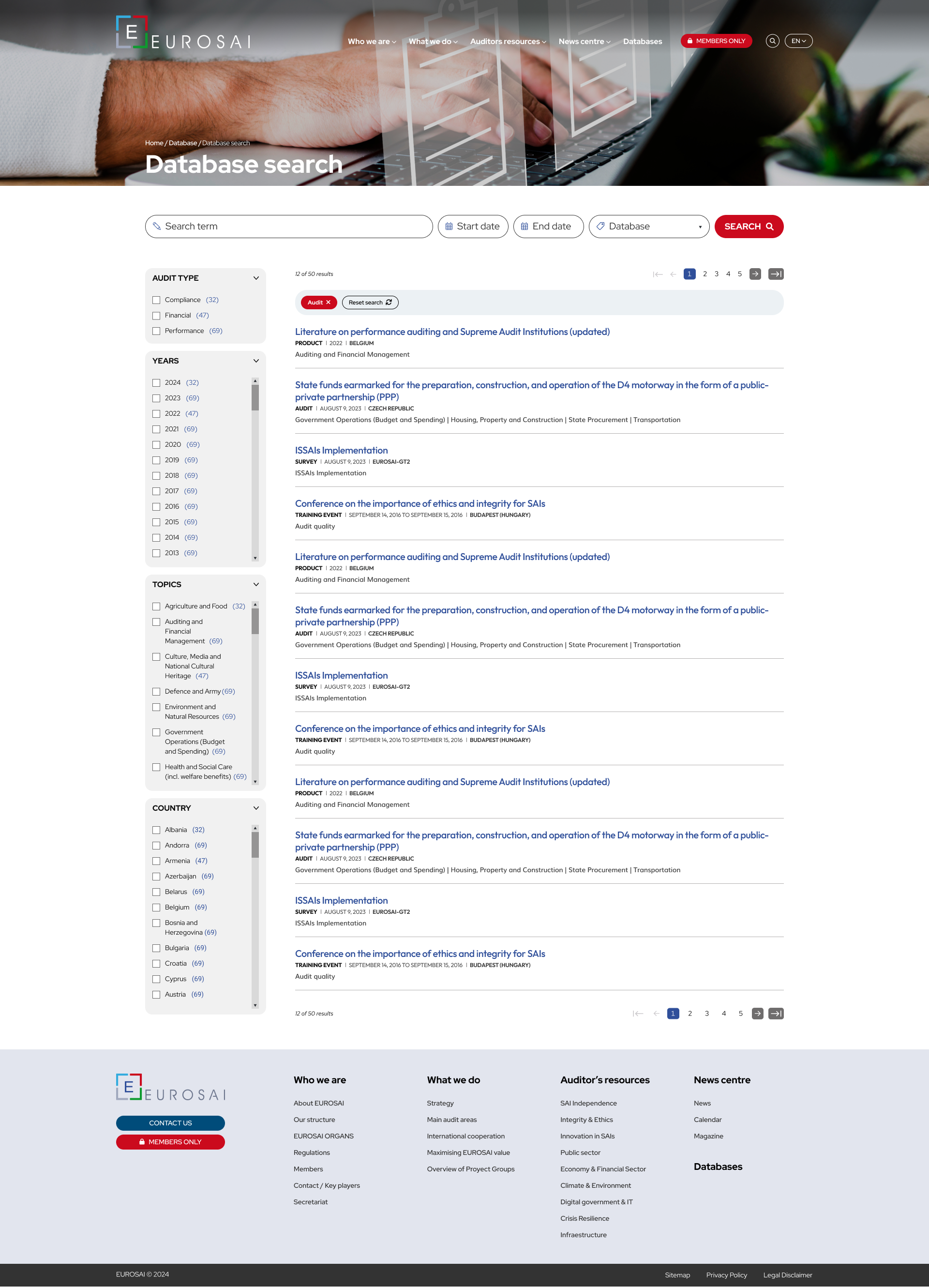 Web design:  Final version
Database Search
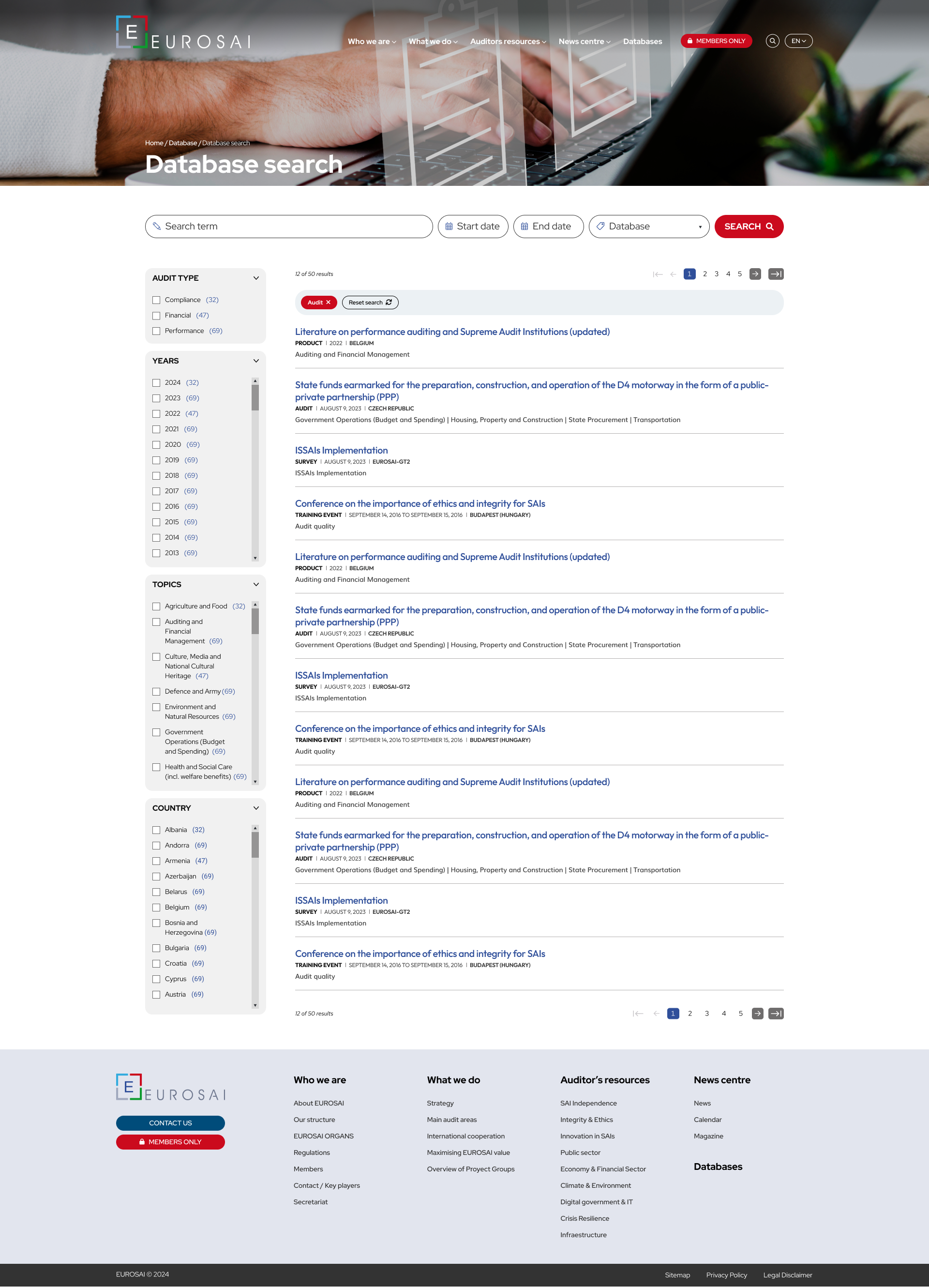 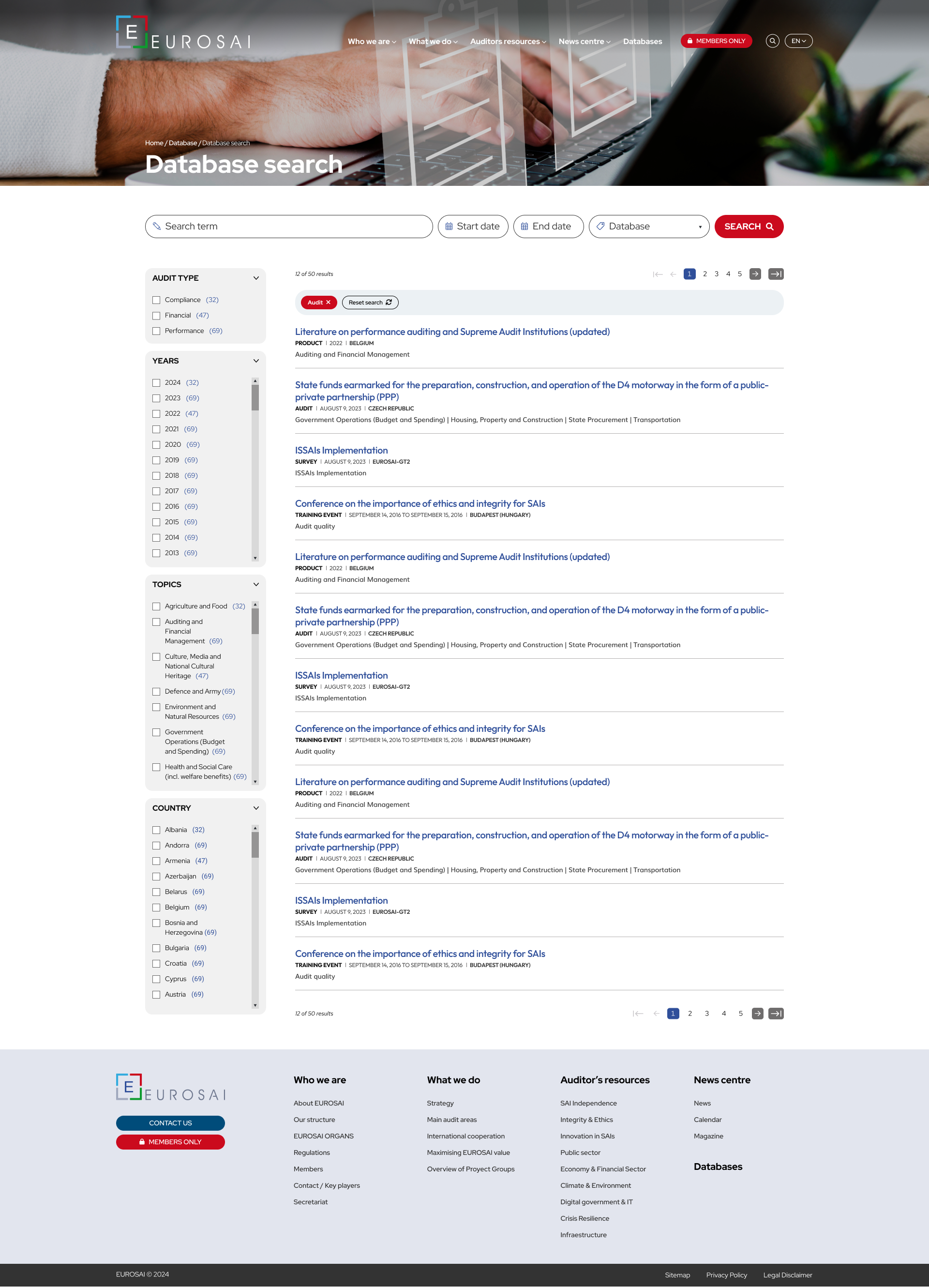 15
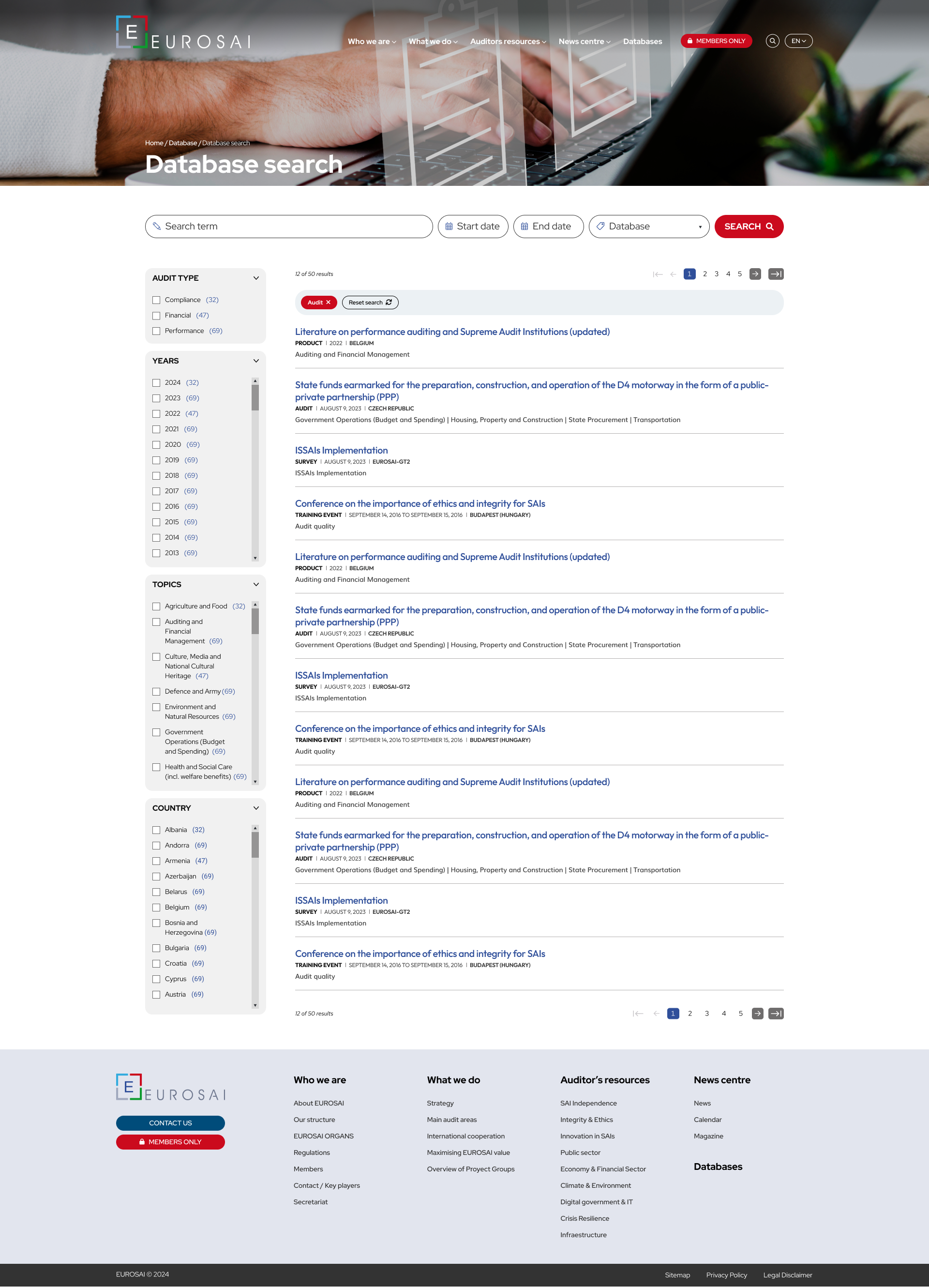 Web design:  Final version
Layout menu drop down level 3
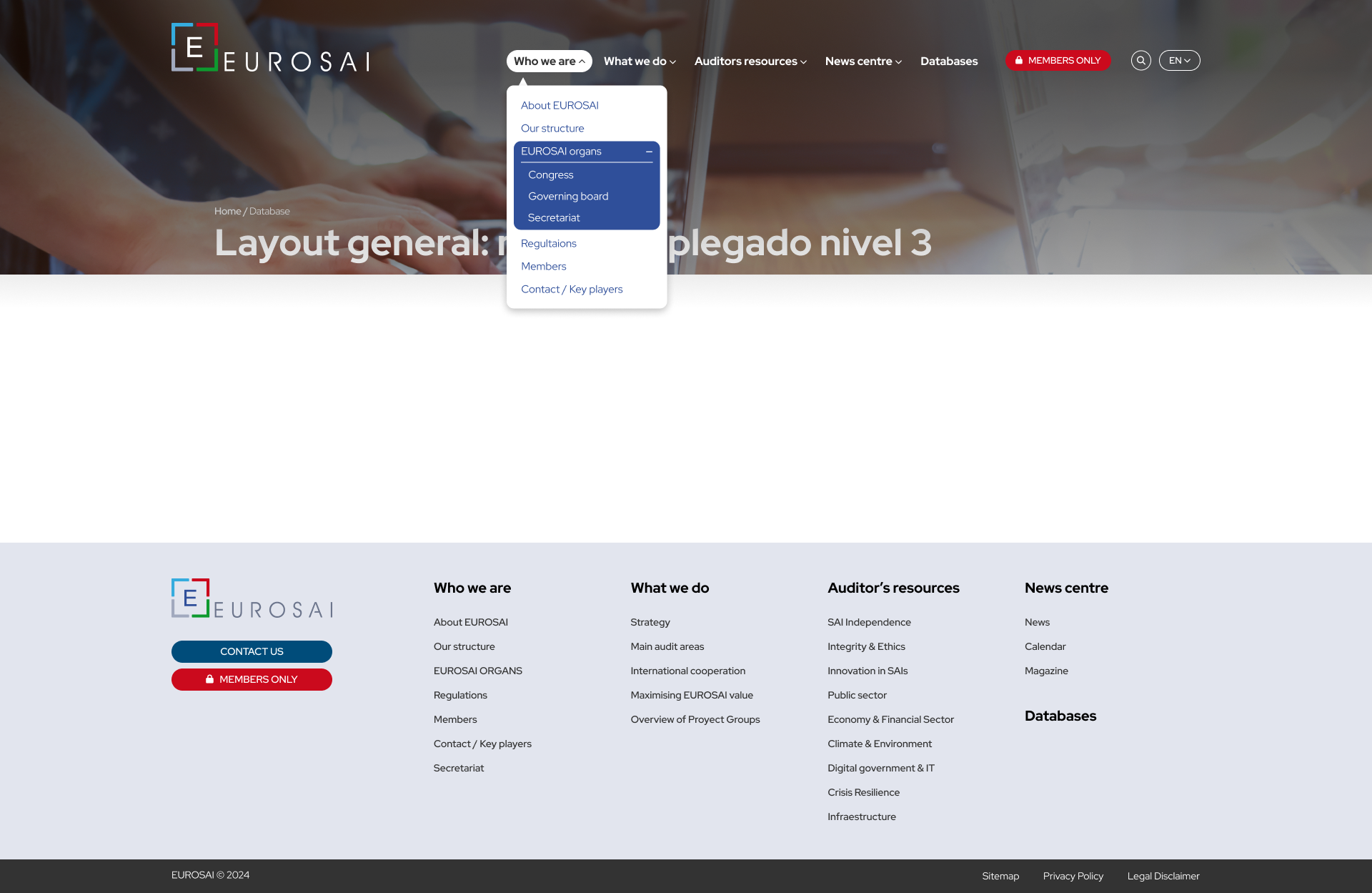 16
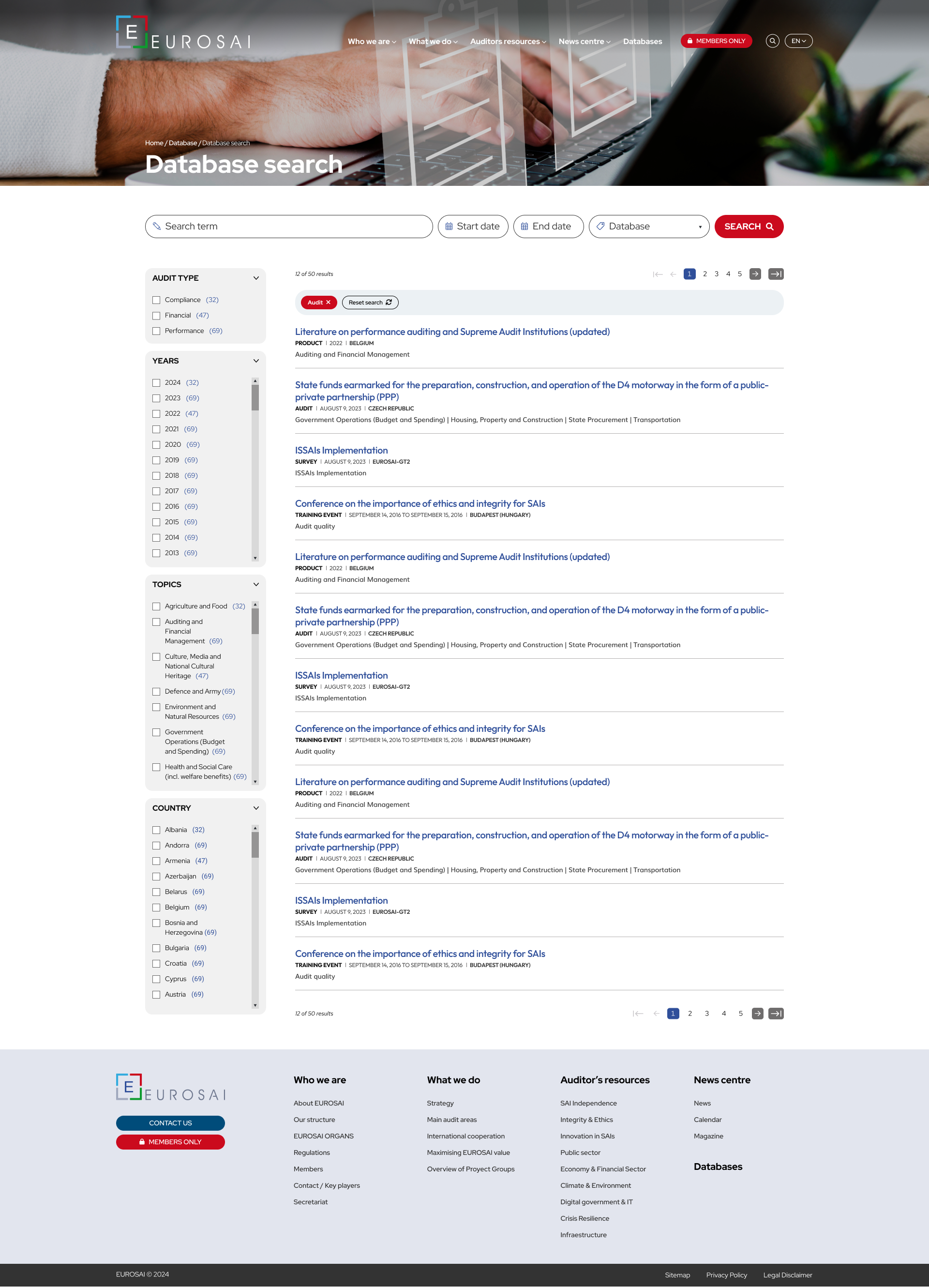 Web design:  Final version
Layout navigation page
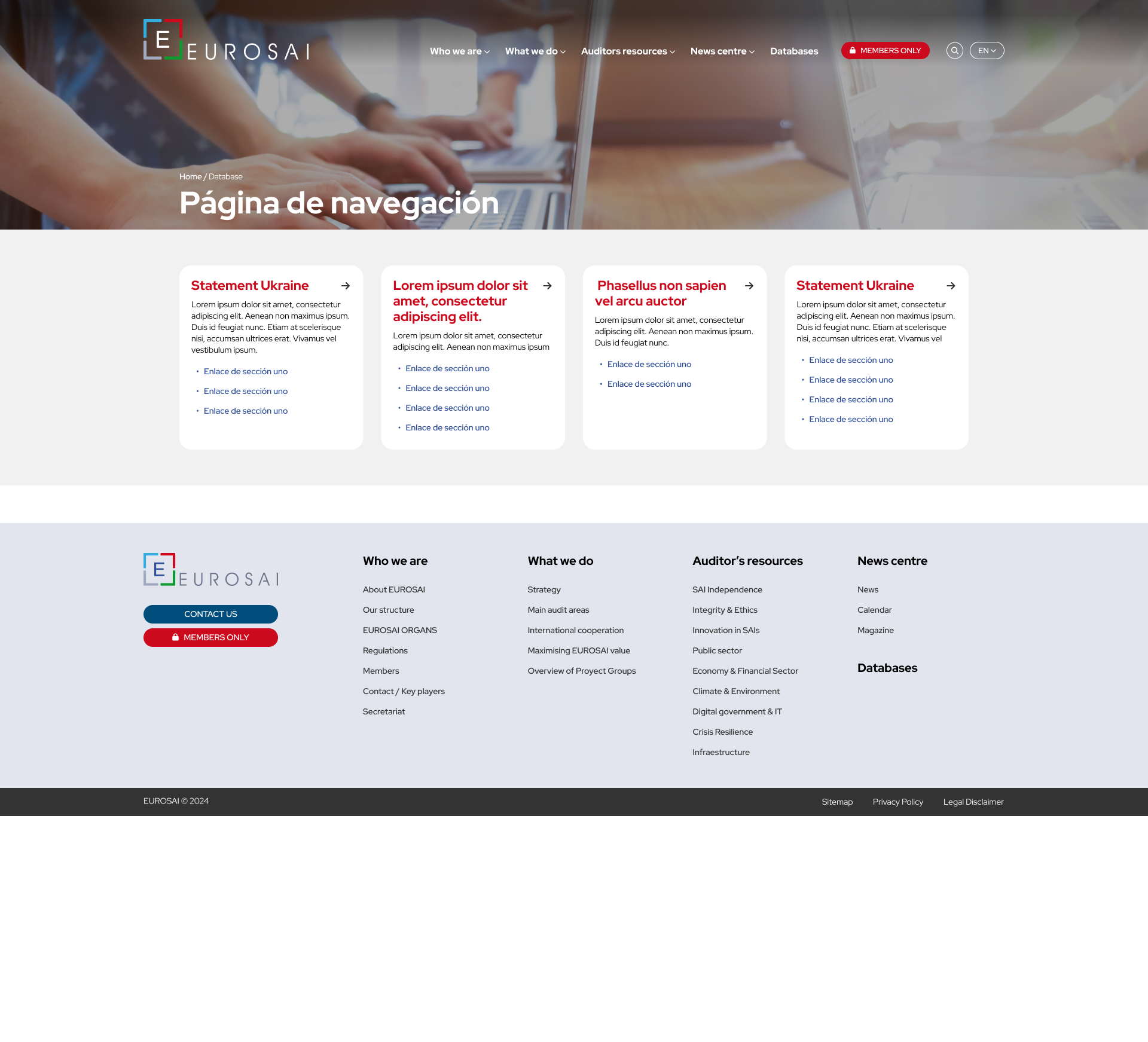 17
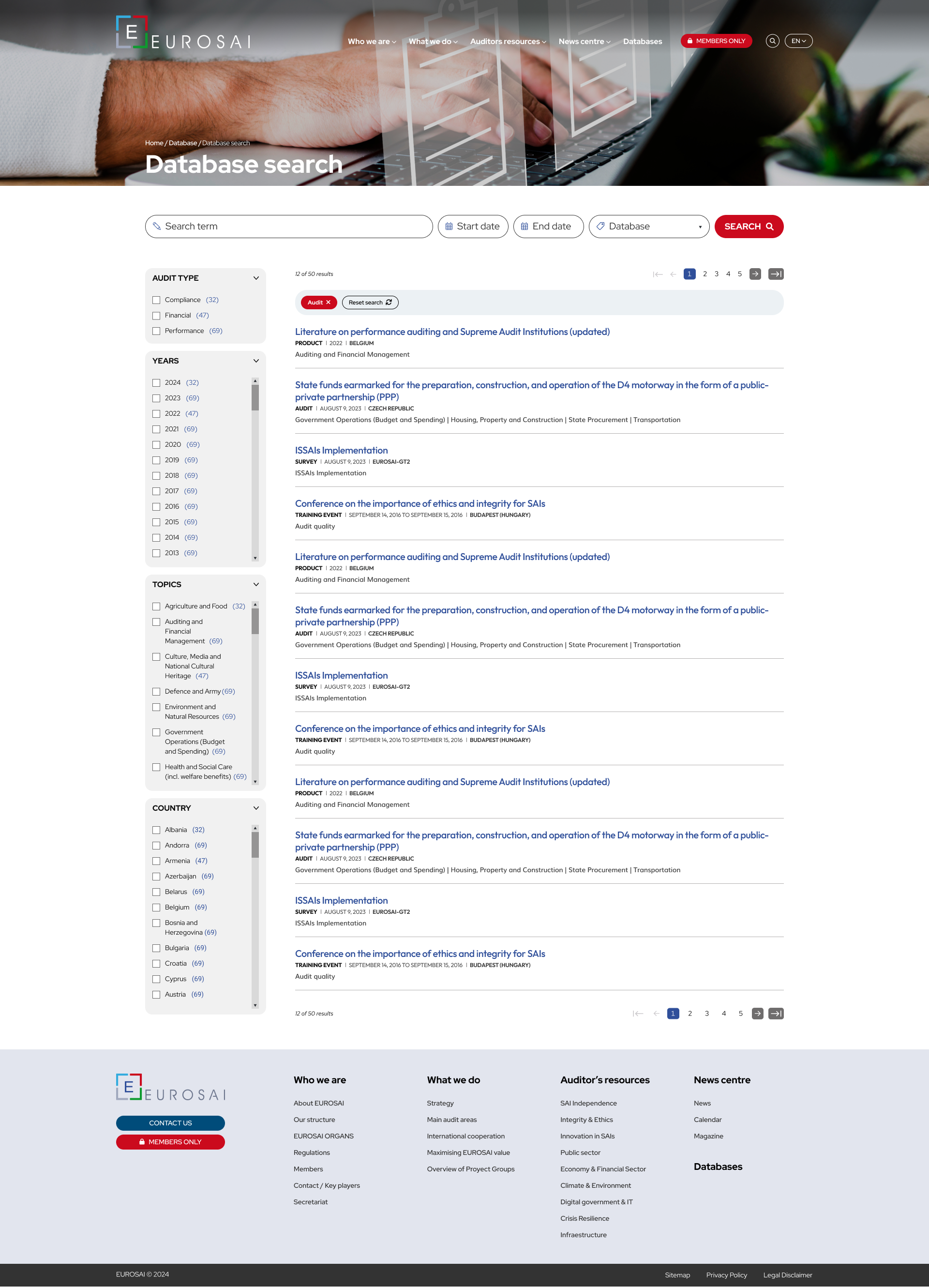 Web design:  Final version
General search
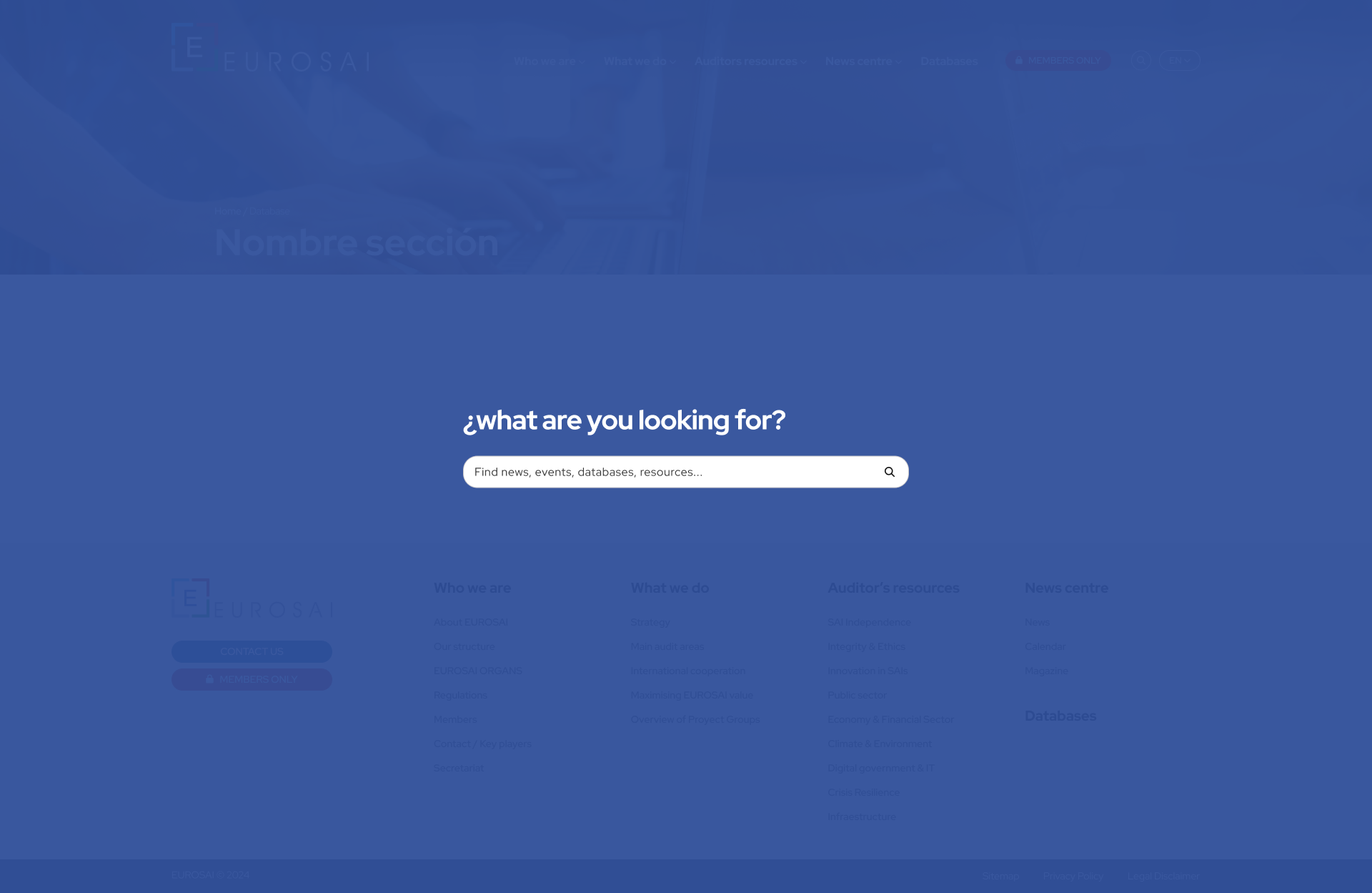 18
B.- Relaunch of a new EUROSAI website
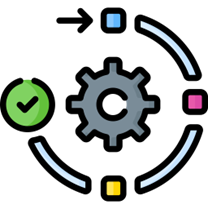 PROJECT STATUS REPORT
Project Planning:

      TASK: Construction, launch and management of EUROSAI Web
                 Phases:
0: Project start
I : Analysis of functional and technical requirements
II: Definition of technological framework
III: Graphic and functional design
IV: Development of templates and architecture of website
V: Content migration
VI: Training and manuals
VII: Installation, tests and system in production 
	(go live expected January 2025)
VIII: Functional and technological upgrade
IX: Knowledge transfer and administrative closing
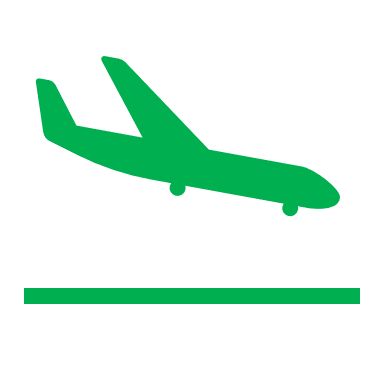 19
B.- Relaunch of a new EUROSAI website
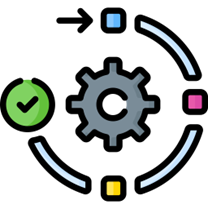 PROJECT STATUS REPORT
4. Ongoing tasks:

Definition of the multilanguage strategy
Members-only area
Migration map of information in the current website.
Content migration will be carried out in consultation with the respective “tab coordinators” (PG members)
Definition of publishing workflows
Setting up a pre-production environment
Finish of the construction of the interior pages.
20
C.- Enhancement of EUROSAI publications
EUROSAI Magazine
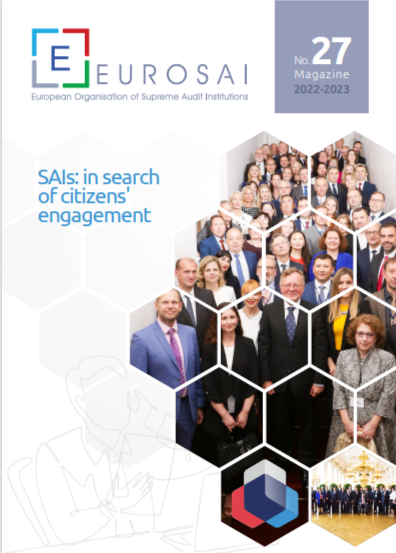 No. 27
Launched: Summer 2023
No. 28
Topic selected: “SAI Performance Measurement Framework”
Call for contributions in the coming weeks
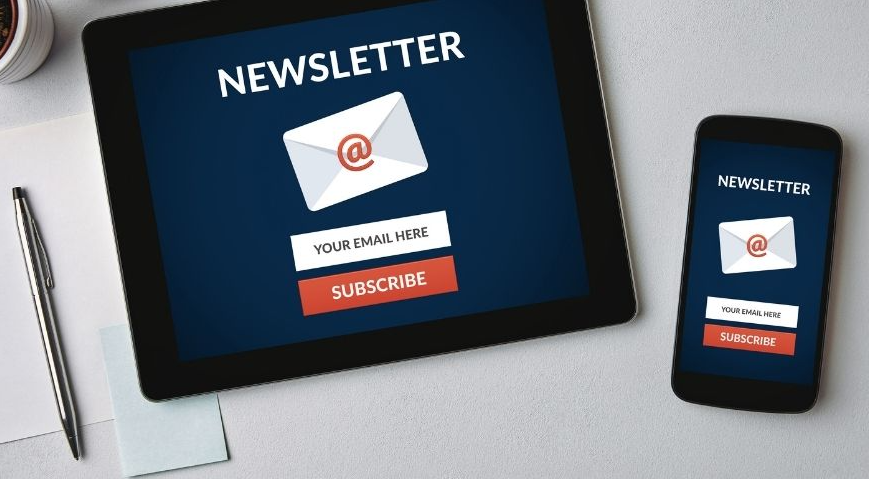 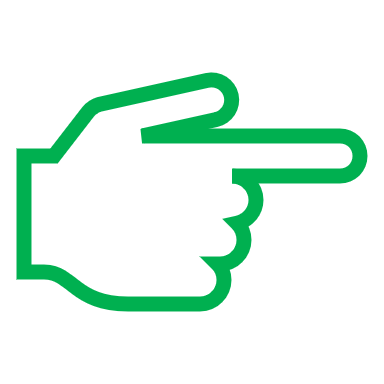 EUROSAI Highlights Newsletter
Review of the EUROSAI Magazine’s format
Should follow the launch of the new EUROSAI website
Regular publication
Responsible: SAI Israel (Newsletter design, calls for topics, etc.)
It can be news from SAIs and INTOSAI, not only from EUROSAI
21
[Speaker Notes: Review of the EUROSAI Magazine
KEY PLAYERS: EUROSAI Secretariat

RESULTS:
Format and content of the EUROSAI Magazine will undergo a major revision
Could be transformed into a digital magazine (selected option in the survey for the relaunch of the EUROSAI website)

EUROSAI Highlights Newsletter 
KEY PLAYERS: SAI Israel
The SAI of Israel presented a draft first Newsletter at the 58th Governing Board, but it is not posted on the web
RESULTS:
Facilitate the dissemination of EUROSAI audit related information within SAIs
Regularly published
Condensing useful EUROSAI information for auditors
Modern and attractive design / banner 
SAIs’ International Units could translate, if possible, into respective national languages to increase dissemination]
D.- Enlarging EUROSAI channels to widely reach out its audience
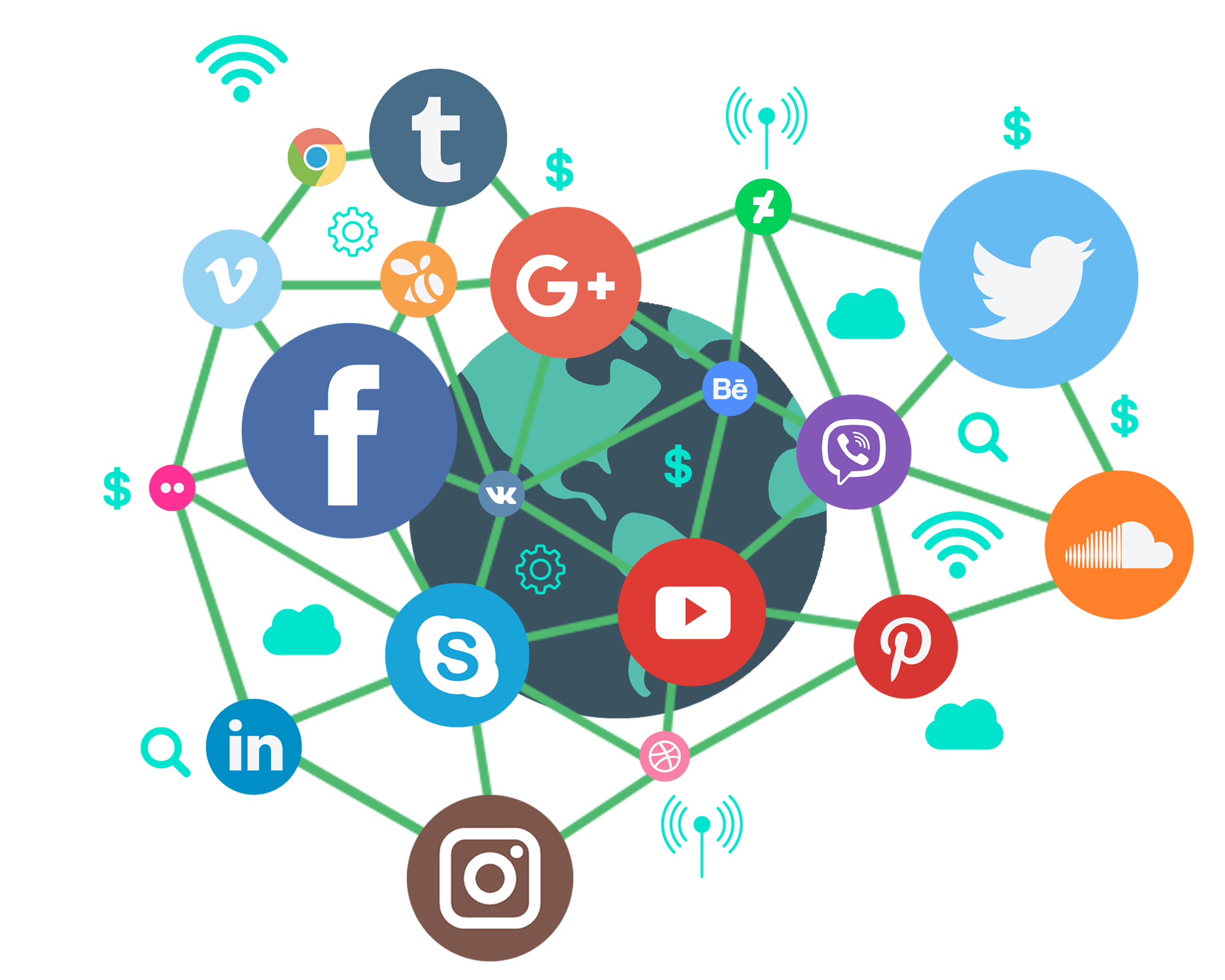 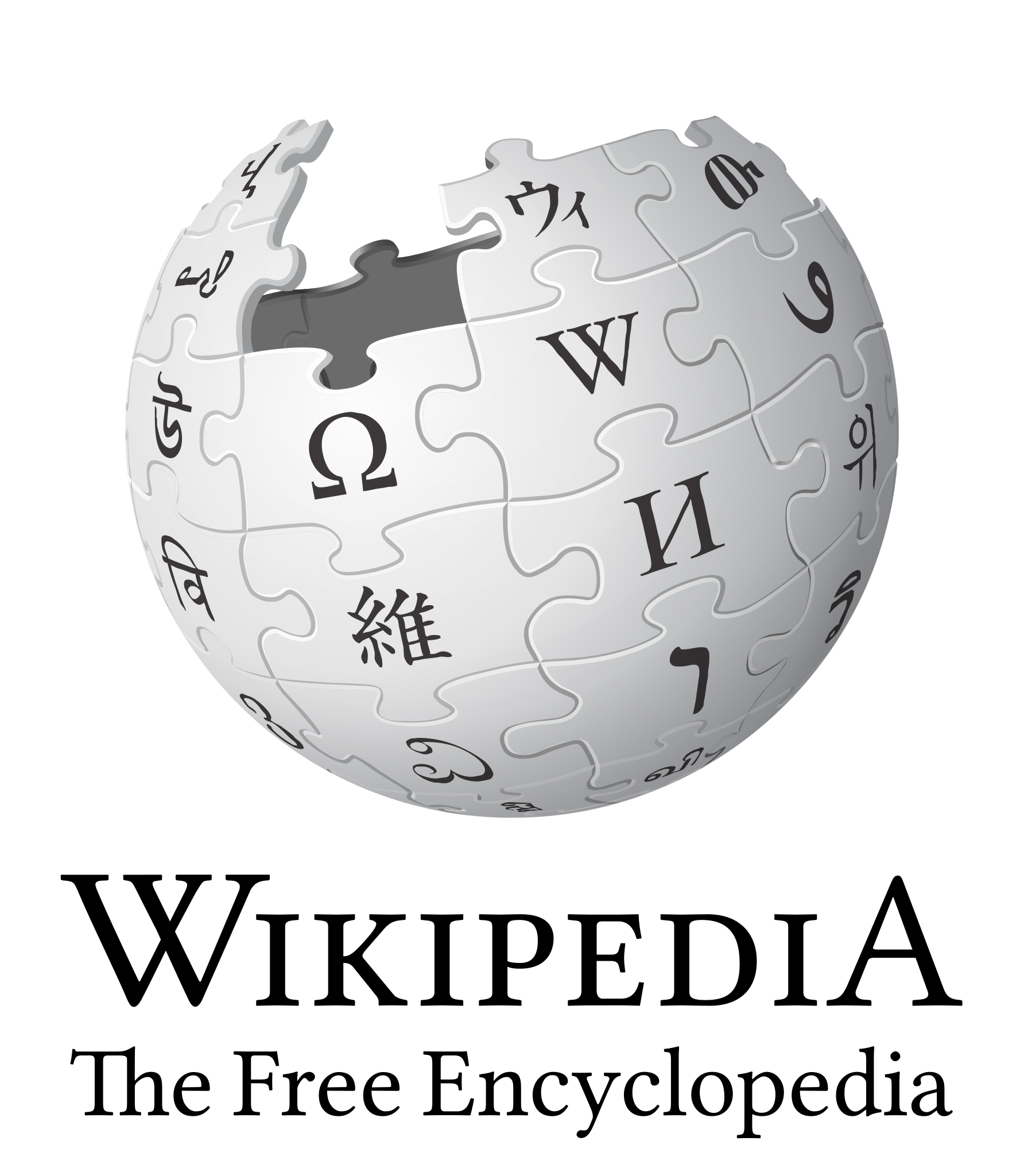 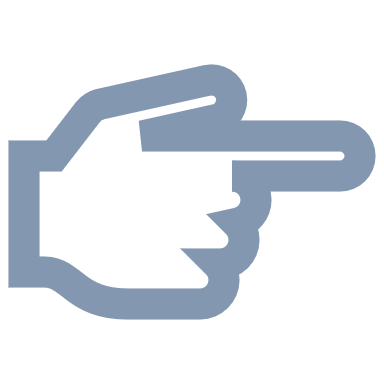 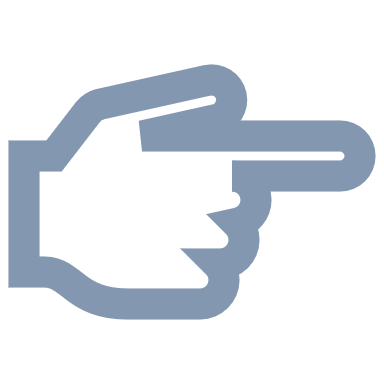 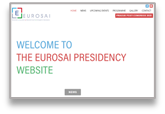 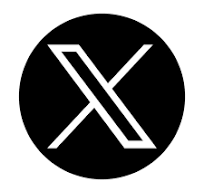 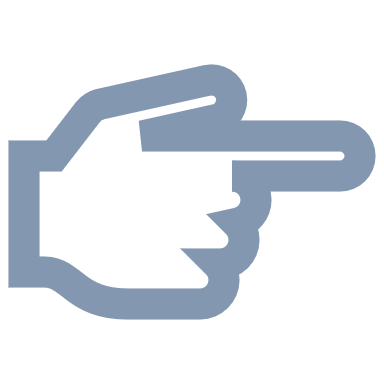 EUROSAI YouTube channel SAI Israel

Social media and other tools (TBD)

EUROSAI Presidency Social media:
Presidency website: www.eurosai2021.cz 
Official X account: EUROSAI Presidency @EUROSAI_OP
22
[Speaker Notes: EUROSAI YouTube channel
KEY PLAYERS: SAI Israel

RESULTS: Promoting and disseminating videos with EUROSAI related content (information on the Organisation, webinars, main outcomes of relevant events and activities, etc.)
The EUROSAI Presidency’s social media are already in place: Presidency official Twitter account
Presidency website
The update of EUROSAI’s information in Wikipedia is pending

Social media and other tools 
KEY PLAYERS:
EUROSAI Presidency
SAI Israel
In close consultation with the Secretariat]
E.- Fostering promotion of EUROSAI with practical tools
EUROSAI Welcome packages to newcomers (to be updated)
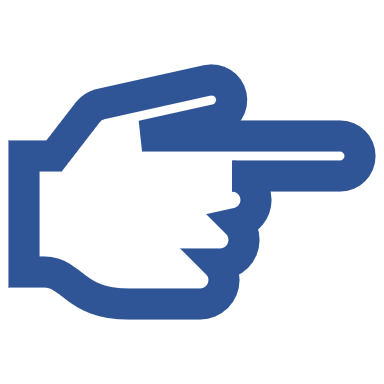 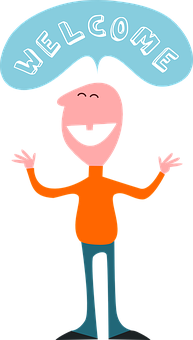 New Governing Board members
New EUROSAI First Vice-Presidency 
New Heads of SAIs
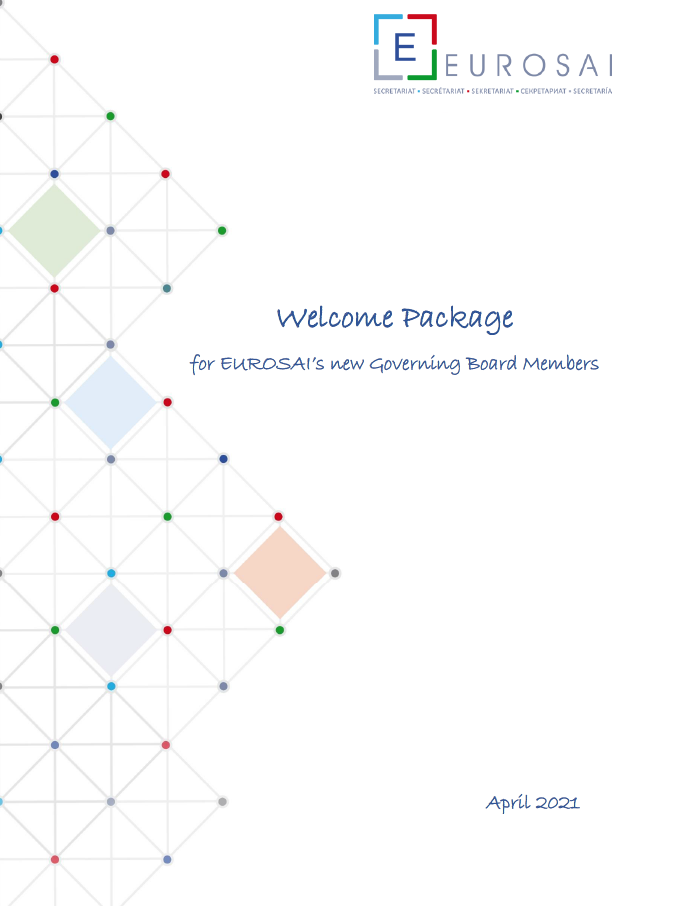 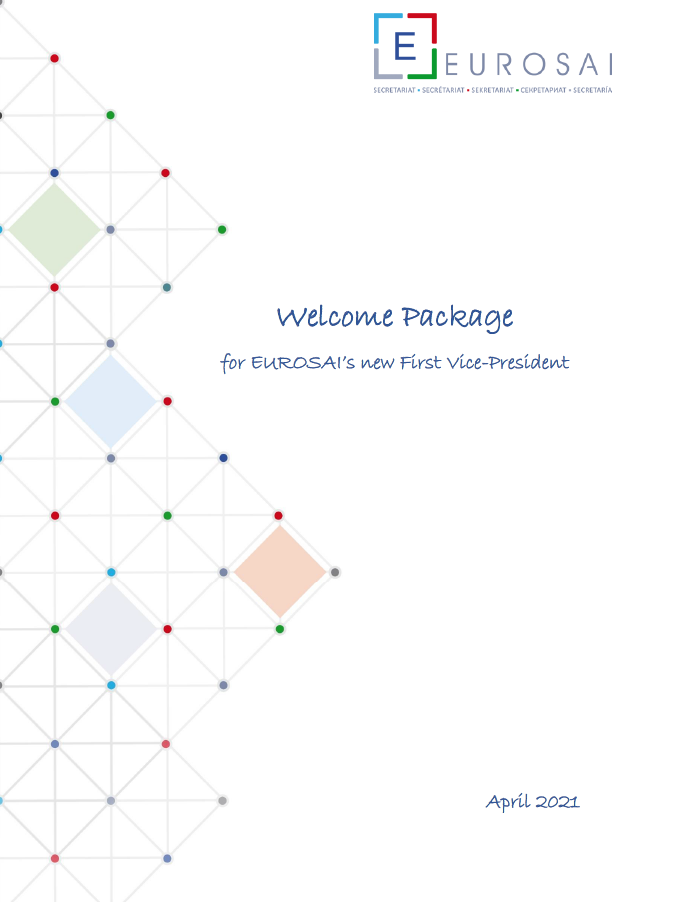 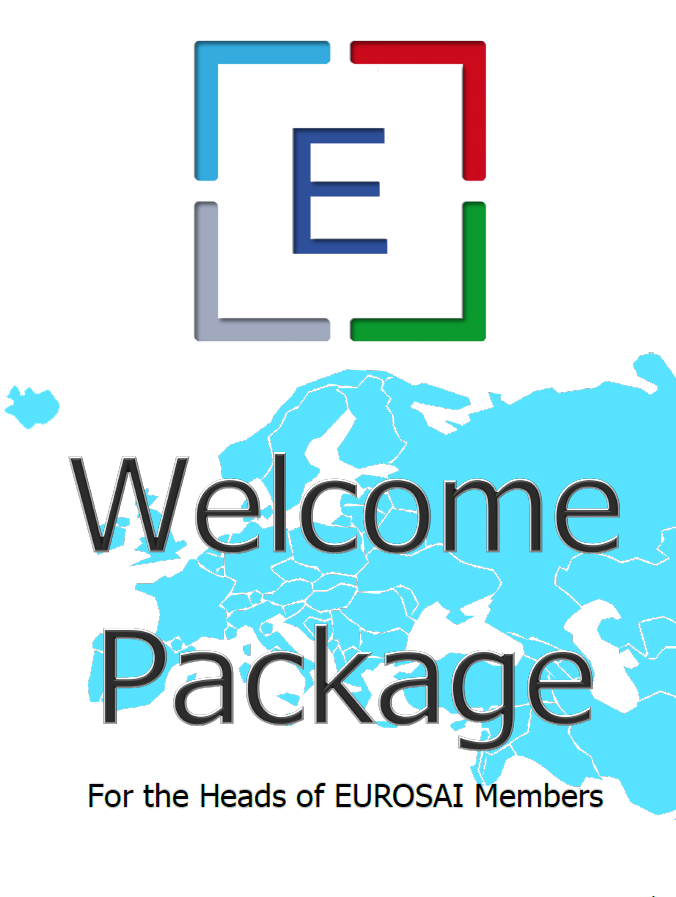 Promotion of EUROSAI within member SAIs - "Communication Package" 
Package with presentations (EUROSAI at a glance), videos, PPTs, leaflet... of EUROSAI activities and outputs, mostly aimed for auditors (to be disseminated within SAIs)

Videos, PPTs, leaflet of EUROSAI activities 
and outputs, mostly aimed for auditors 
Partially achieved (other responsible parties TBD)
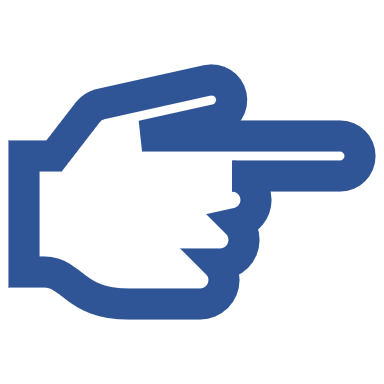 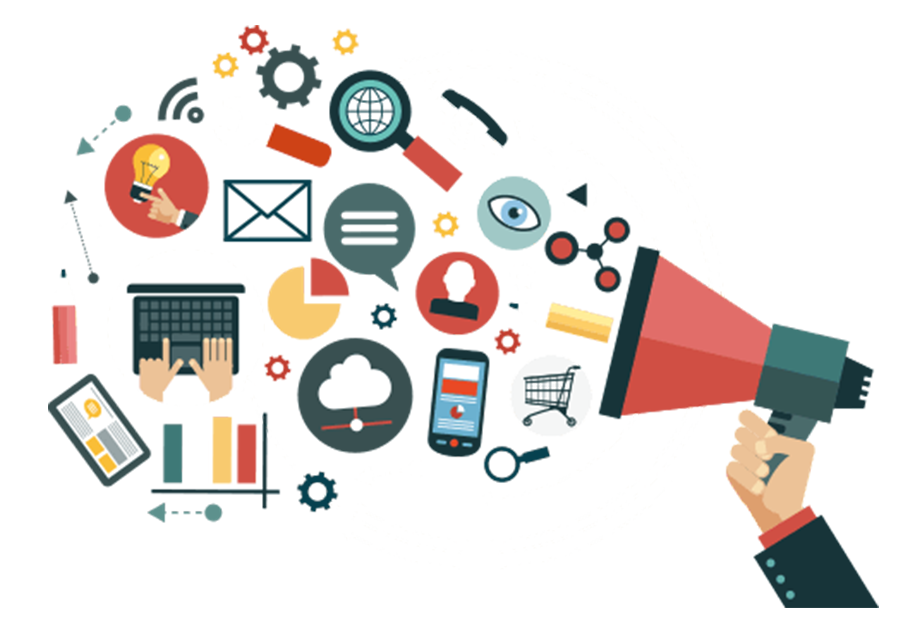 23
[Speaker Notes: EUROSAI Welcome packages to newcomers: New GB members, including incoming Chair (already available) & new Heads of SAIs (Czech Rep is putting the final touches to it)

KEY PLAYERS: 
EUROSAI Secretariat
EUROSAI Presidency

RESULTS:
Welcome packages (permanently revised and updated):
New Governing Board members (available)
New EUROSAI First Vice-Presidency (available)
New Heads of SAIs (available)

Promotion of EUROSAI within member SAIs - "Communication Package" 
KEY PLAYERS: EUROSAI Presidency

RESULTS:
Booklet “EUROSAI a a glance” was launched in March 2022
The set of templates for EUROSAI reports and PowerPoint presentations have been developed and made available to EUROSAI members]
E.- Fostering promotion of EUROSAI with practical tools
Easy and accessible resources to communicate
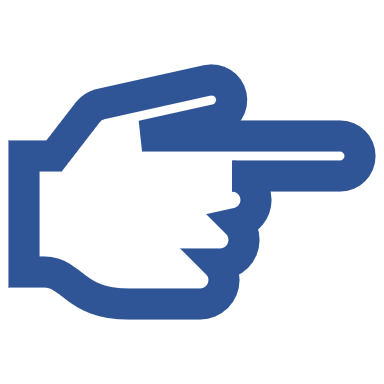 Templates for reporting, PPTs, ...
Logos for Strategic goals and WGs / TFs
EUROSAI Brand book
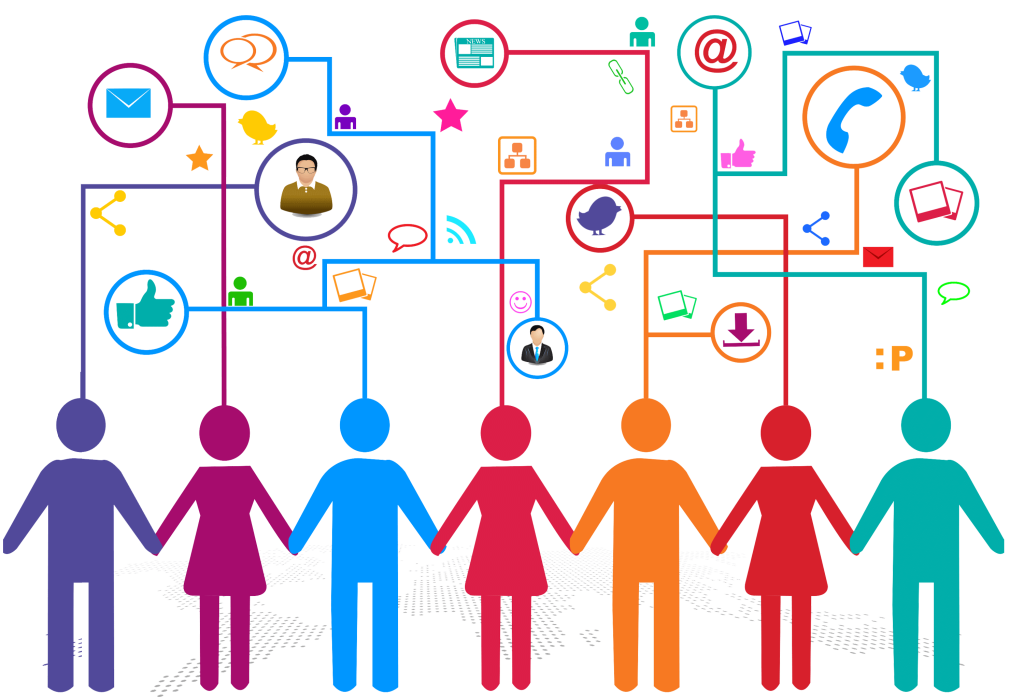 24
[Speaker Notes: EUROSAI Welcome packages to newcomers: New GB members, including incoming Chair (already available) & new Heads of SAIs (Czech Rep is putting the final touches to it)

KEY PLAYERS: 
EUROSAI Secretariat
EUROSAI Presidency

RESULTS:
Welcome packages (permanently revised and updated):
New Governing Board members (available)
New EUROSAI First Vice-Presidency (available)
New Heads of SAIs (available)

Promotion of EUROSAI within member SAIs - "Communication Package" 
KEY PLAYERS: EUROSAI Presidency

RESULTS:
Booklet “EUROSAI a a glance” was launched in March 2022
The set of templates for EUROSAI reports and PowerPoint presentations have been developed and made available to EUROSAI members]
Thank you for your attention!
61st Governing Board Meeting
e-meeting, 27th May 2024